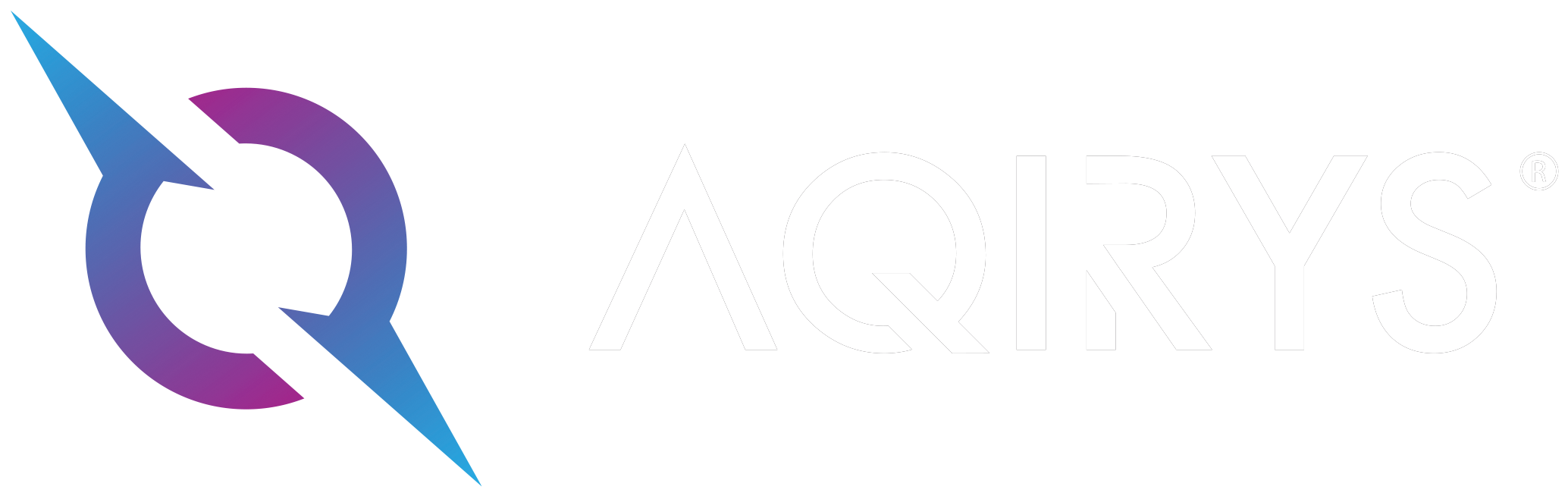 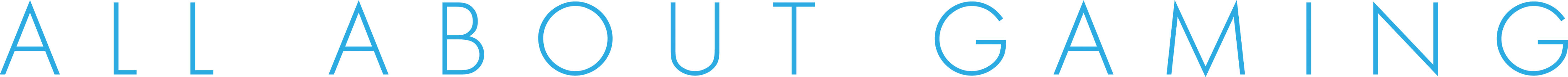 Who is AQIRYS
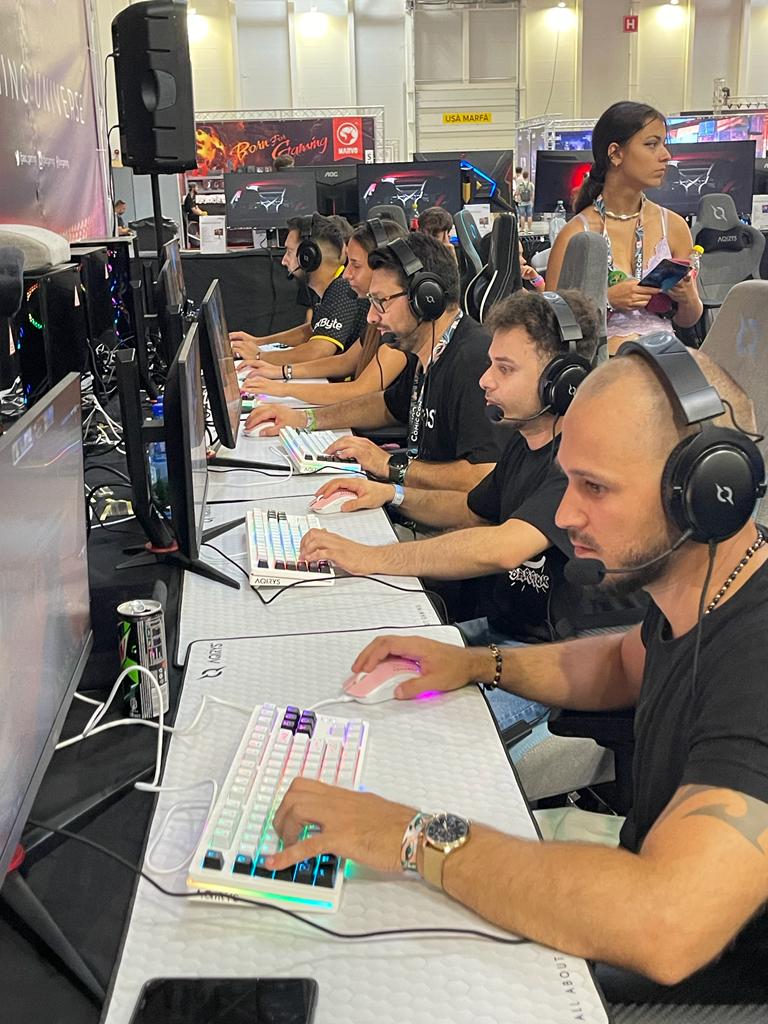 As stated by our motto, "All About Gaming," AQIRYS is about IT products dedicated to gaming. Our solutions focus on variety, quality, and affordability, being developed, customized, and fine-tuned in Europe by a passionate team with over 17 years of expertise in the IT & gaming industry.

We strive to offer these products to people passionate about gaming within a dynamic environment and with a cool voice, making them feel satisfied and recognized.
Our Attributes
CULTURE

How are we perceived by the target audience
CLIENT

Attributes of the ideal customer
VOICE

How customers perceive our voice
FEELING

How the customer feels after interacting with us
THE IMPACT

The benefit we deliver to the customer
X FACTOR

What makes us special
Dynamic
Gamer
Cool
Satisfied
Recognition
In trend
Visual projection of our attributes
Friendly
Professional
Simple
Sophisticated
Male
Female
Economic
Luxuriant
Modern
Traditional
AQIRYS – Why and How?
The values promoted by the AQIRYS brand are passion for gaming, dynamism, adaptability, and innovation.
How?
What?
Why?
Quality products, with modern and innovative design, at a fair price.
We communicate our product qualities transparently and in smart ways, using modern messages and a cool, professional voice.
AQIRYS – Why and How?
Why?
QUALITYDYNAMISMDIVERSITY
AQIRYSPROMISE
COOL
SATISFIED
RECOGNIZED
EMOTIONAL
BENEFITS
DESIGN & QUALITY
QUALITY
COOL, IN TREND
FAIR PRICE
FUNCTIONAL
BENEFITS
AQIRYS offers qualitative and durable products
Those who interact with AQIRYS, feel they are part of a community that’s not only cool but also aware of the trends in the gaming world
Quality products 
with modern design
AQIRYS offers impressive products with an attractive appearance at affordable prices
X FACTOR – WHAT MAKES AQIRYS
SPECIAL & DIFFERENT
What?
AQIRYS – Why and How?
PACKAGING
FAIR PRICE
LATEST HARDWARE
UNBOXING

A unique unboxing experience offered by the accessories delivered with each product
Rapid adoption of new technologies available in the field
Premium products with attractive appearance at a fair price
Premium products in premium packaging
Premium boxes
New Hardware
Satisfied
Competitive
Our Target
Gamer enthusiasts
People who are passionate about video games and spend a lot of time in perfecting their gaming strategies and moving up the ladder of the most popular games. best players.
Casual gamers
Focus
People who use video games as a method of spending
leisure time or as a method of reward and wish to have quality objects with attractive design.
People who appreciate trendy products
Consumers of popular, cool, trendy, stylish goods design.
Our Offer
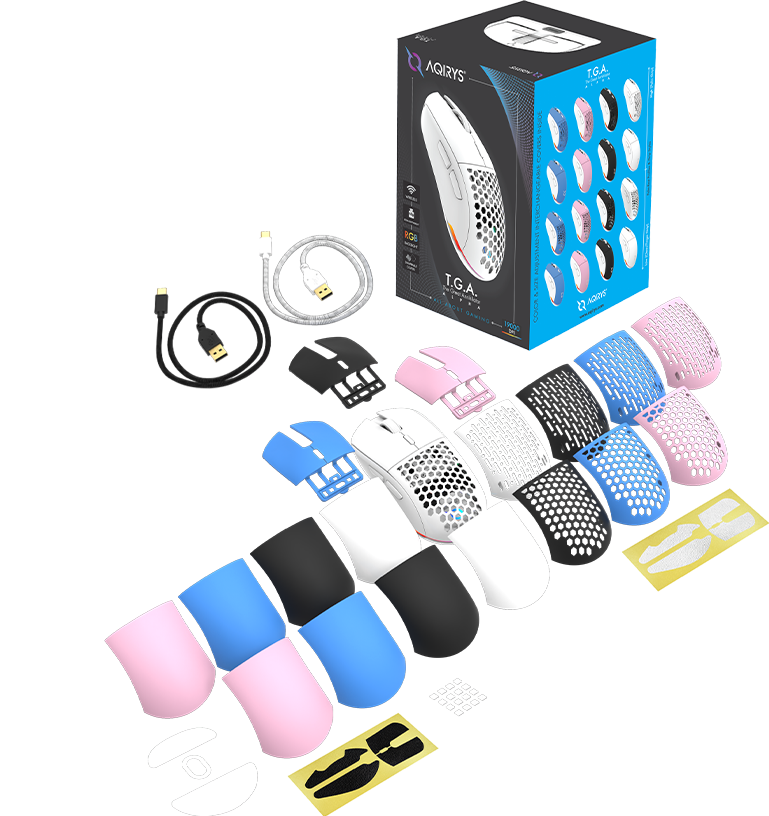 Complete AQIRYS gaming ecosystem consisting of mice, keyboards, headsets, mousepads, microphones, chairs, PC cases, CPU coolers, and PSUs.
Flagship products with A-brand characteristics at a more competitive price
Early access to the latest technologies
Premium retail packaging for all the products
Surprise gifts and extra accessories included in the standard box for a richer unboxing experience
Quality products fine-tuned in Europe for the western market
AQIRYS gaming ecosystem
Mouse
Keyboard
Microphone
Headset
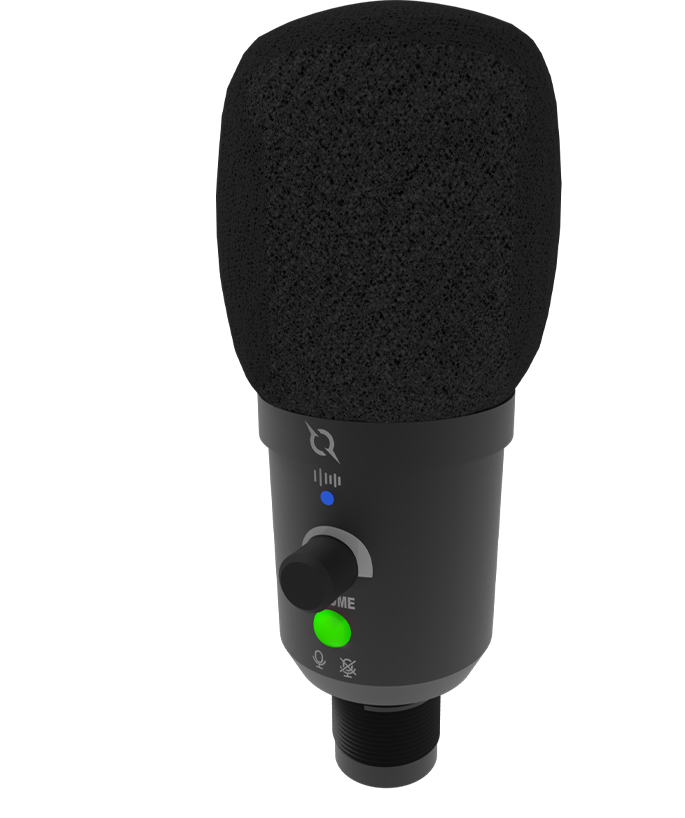 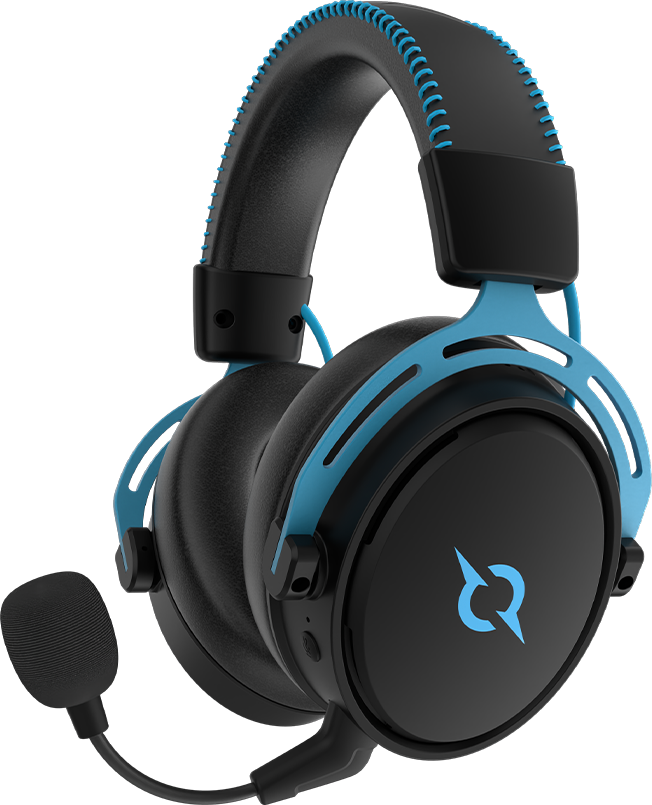 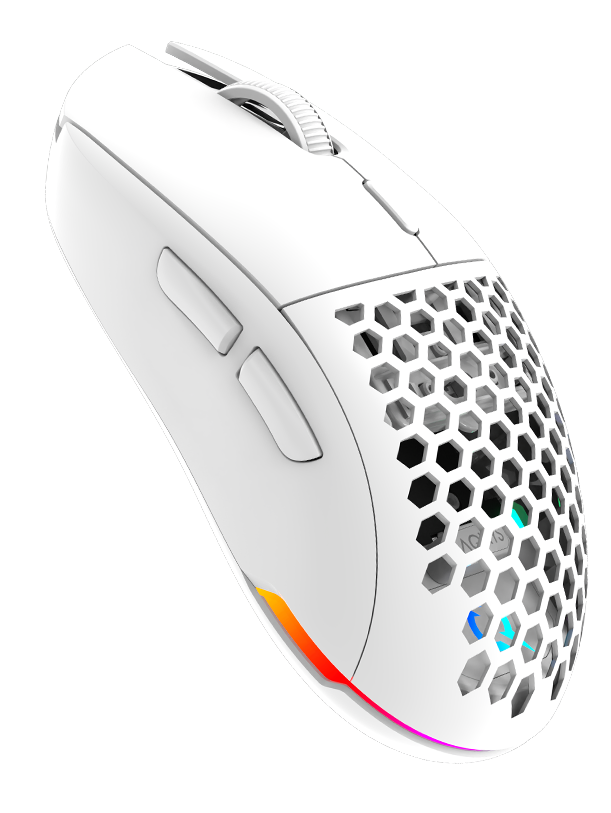 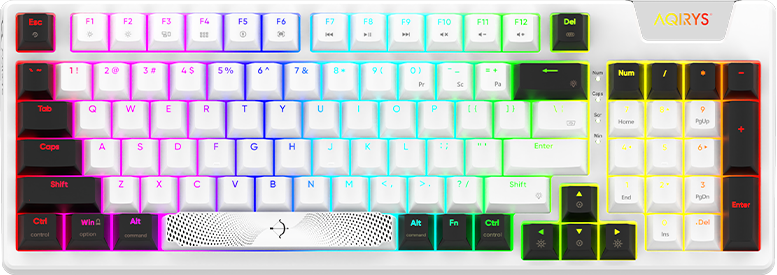 CPU Cooler
PSU
Gaming Chair
PC Case
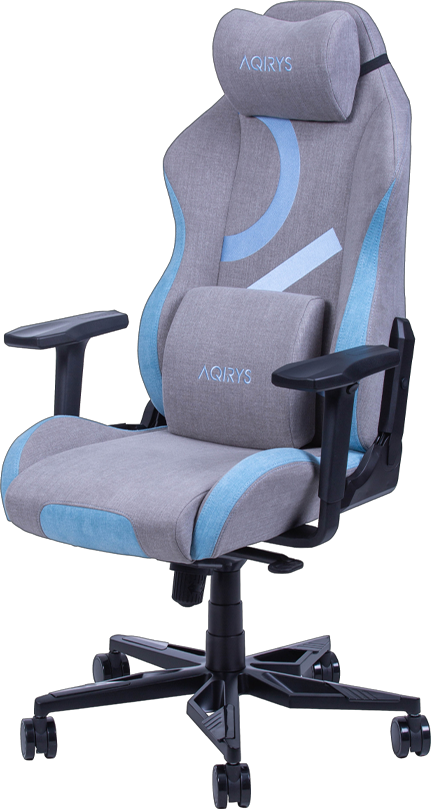 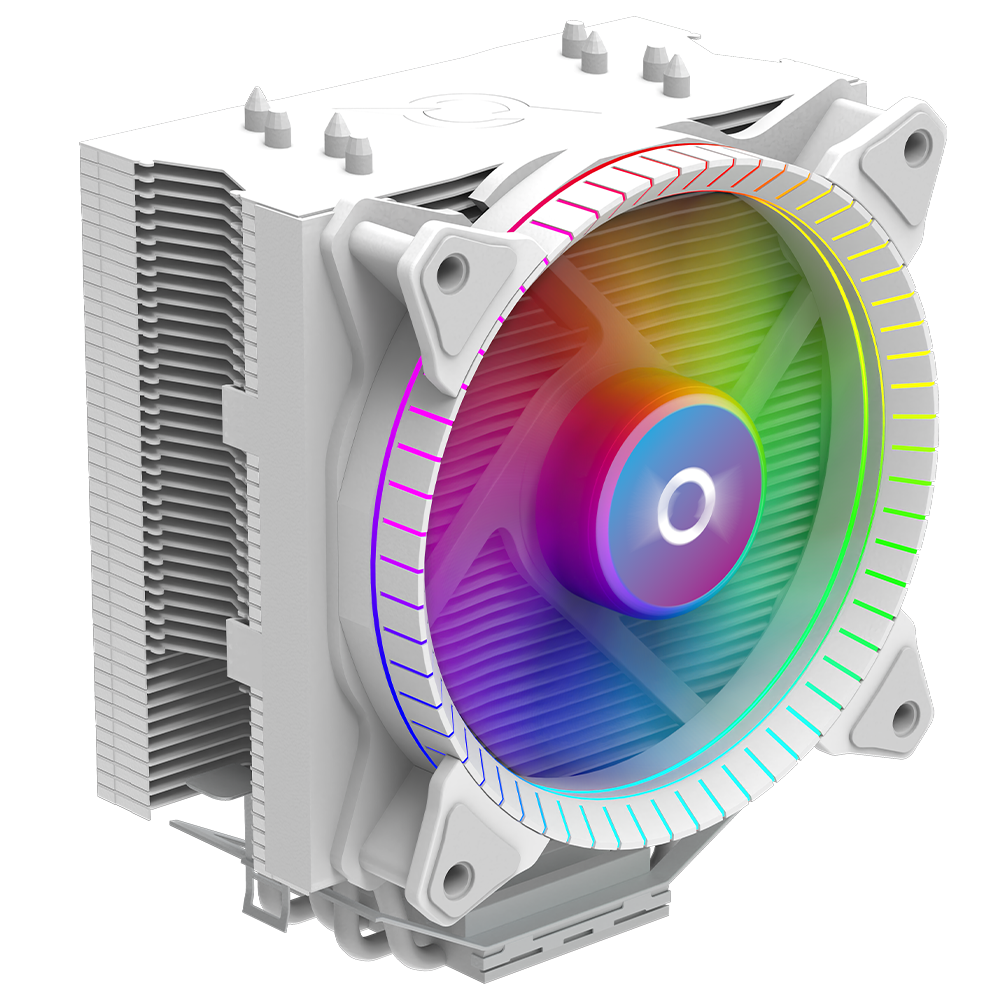 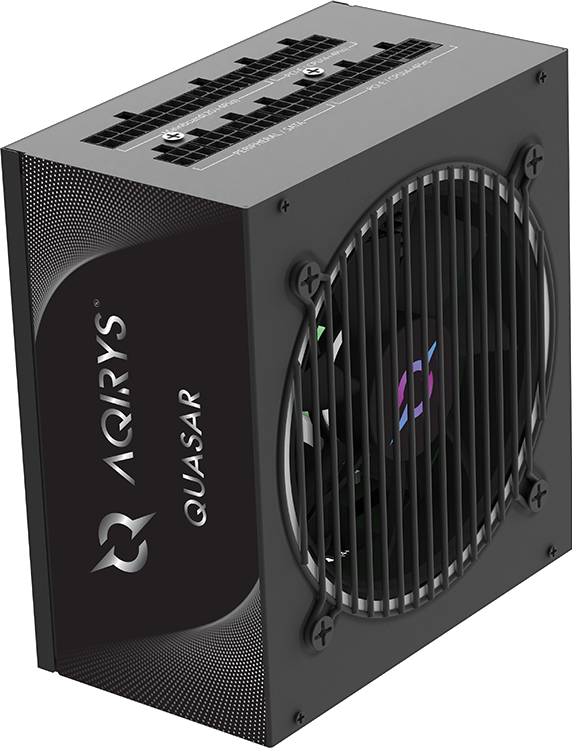 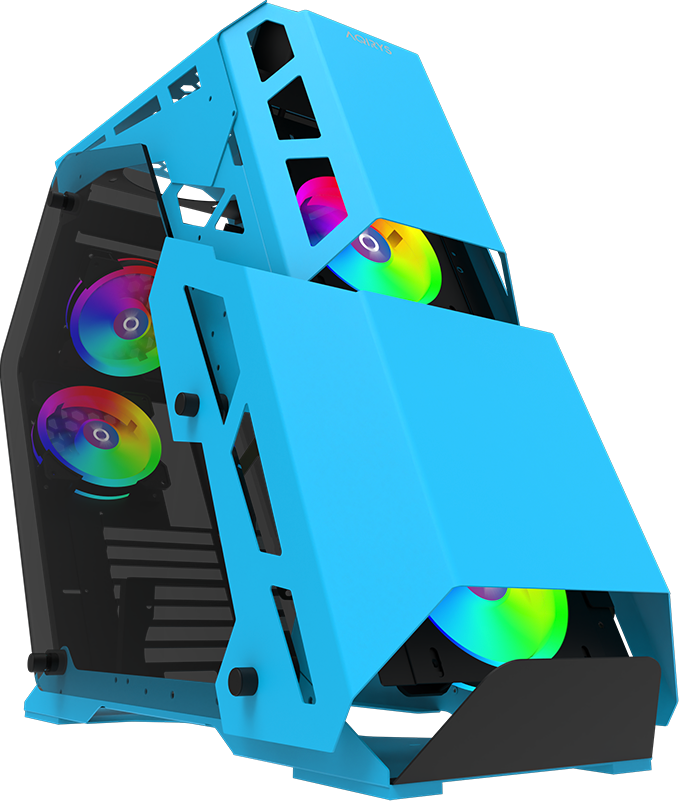 AQIRYS - Mice
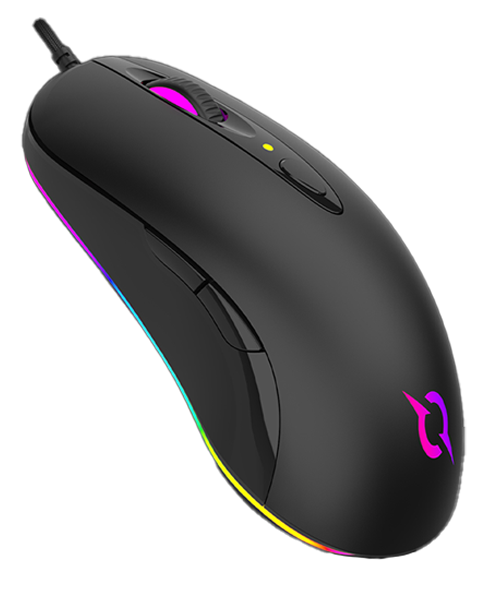 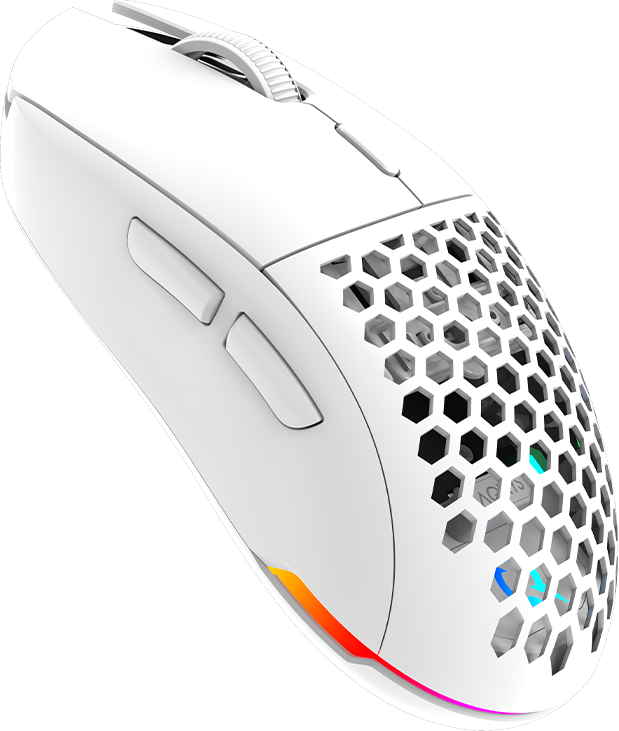 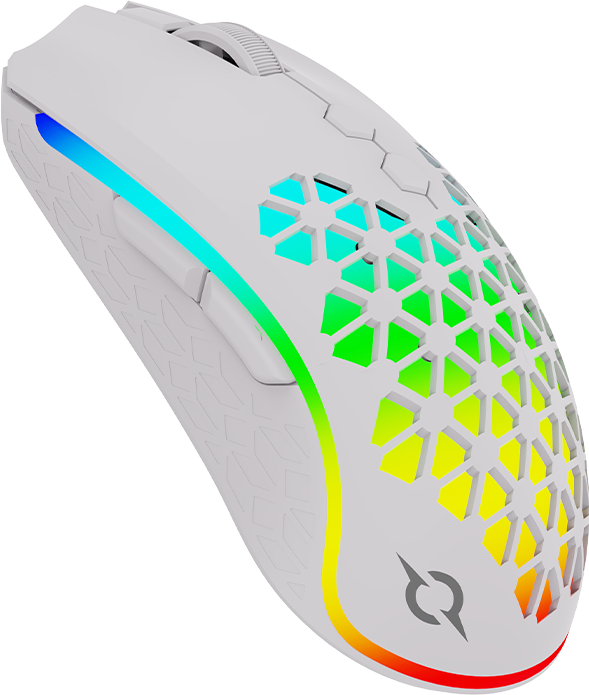 AQIRYS – Wireless Mice
SteelSeries PRIME Wireless
RAZER Viper Ultimate
AQIRYS T.G.A. Alpha
LOGITECH G Pro X Superlight
HyperX Pulse fire Haste
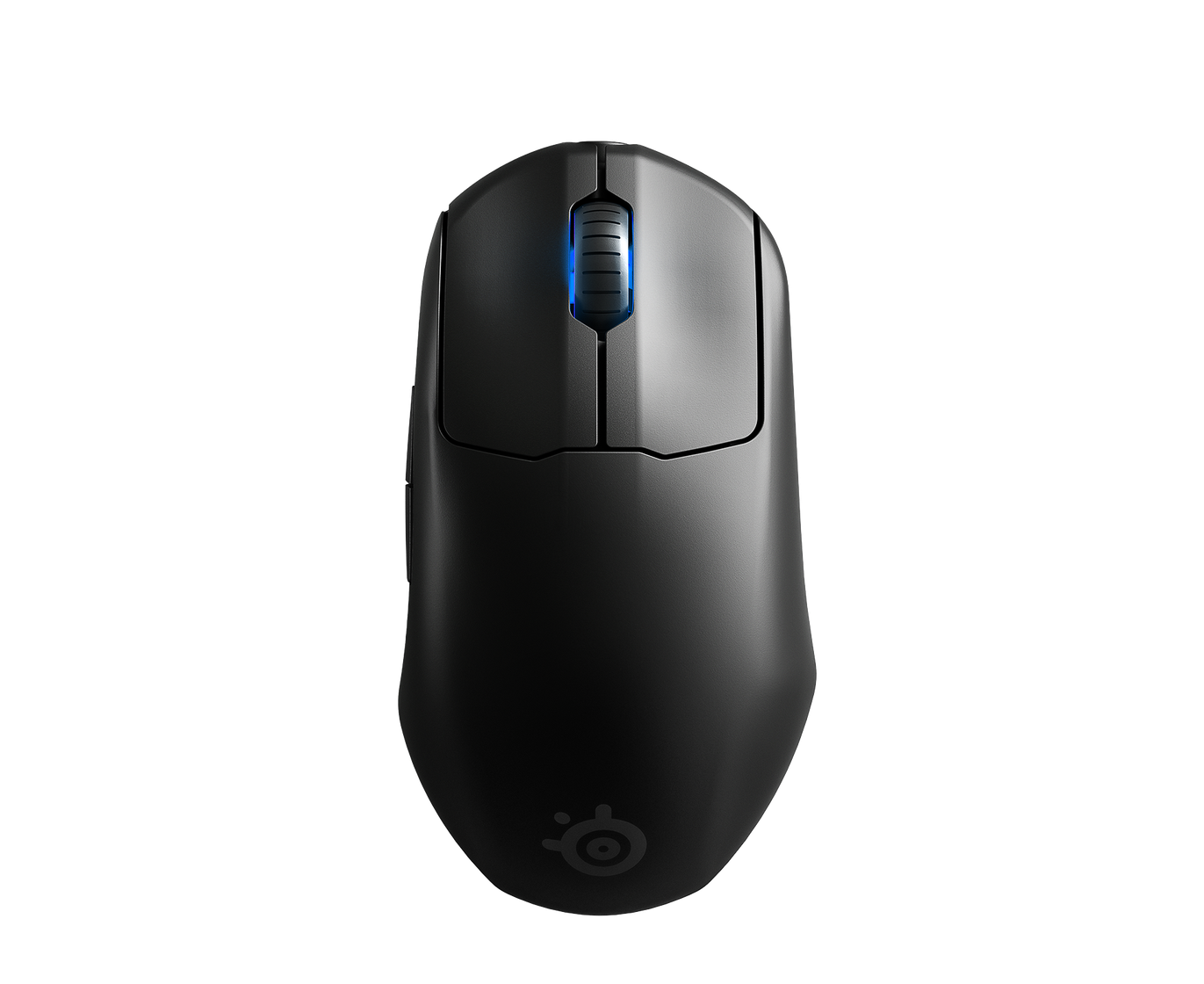 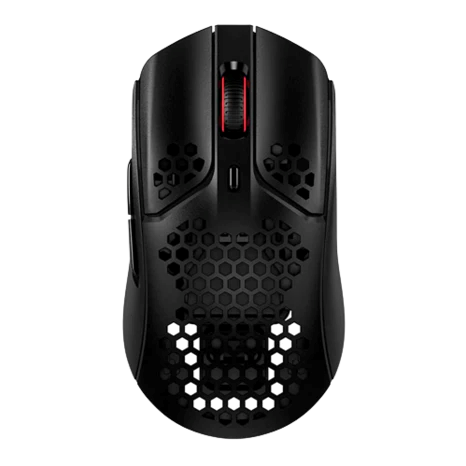 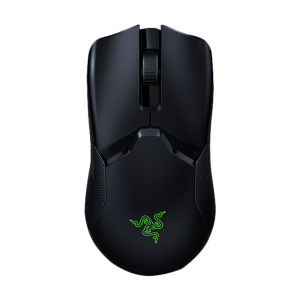 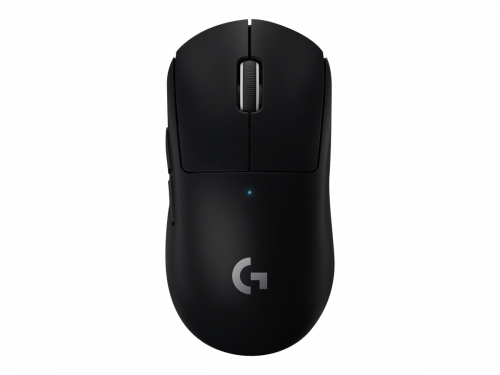 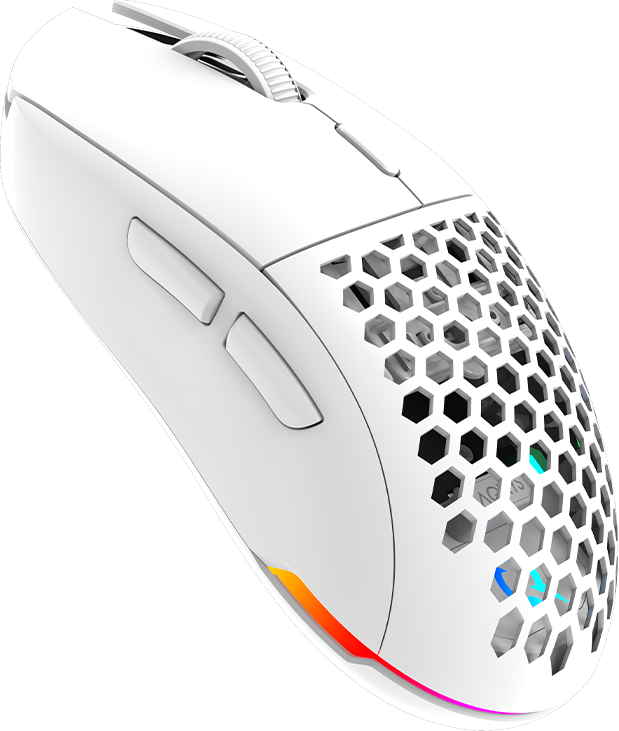 139.99 €
80g
TrueMove Air
Prestige OM™ 100M
1 zone
Braided
NO
MSRP
Weight
Sensor
Switch Type
RGB
Cable
Extras
Ultra-light, braided
89.99 €
65g
PixArt 3370
Kailh 80M
3 zone
- 2x Side Grips,- 20 extra modules for palm and  buttons- PTFE feet- 2x USB cable, black & white
Razer™ Speedflex
149.99 €
74g
Optical Razer
Optical 70M
1 zone
NO
79.99 €
59g
PixArt 3355
TTC Golden 80M
1 zone
HyperFlex
- Cloth wipe- PTFE feet
159.99 €
63g
HERO™
Omron 20M White
No
Rubber Cable
- Cloth wipe- PTFE feet
AQIRYS - Keyboards
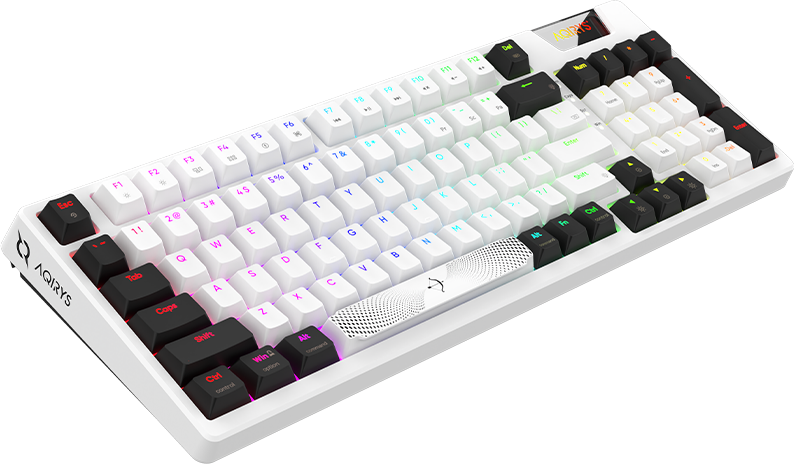 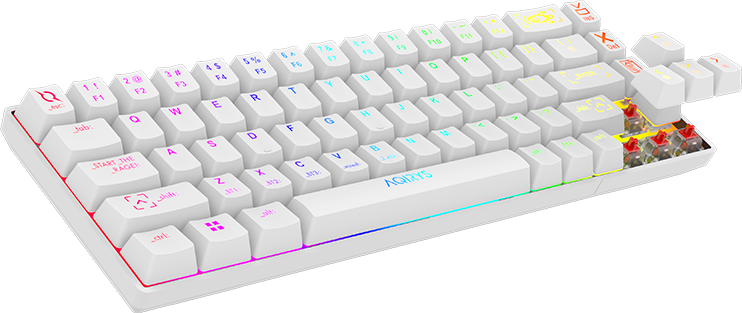 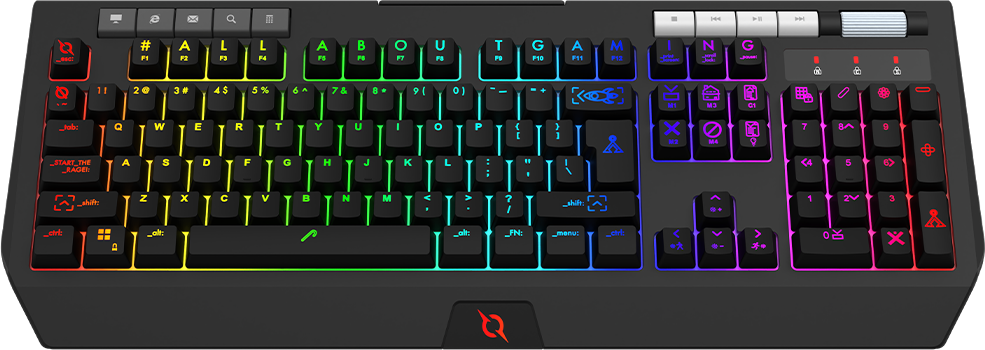 AQIRYS – Mechanical Keyboards
APEX PRO TKL
RAZER Huntsman V2
AQIRYS Adara
LOGITECH PRO X
GLORIOUS GMMK PRO 75% Prebuilt
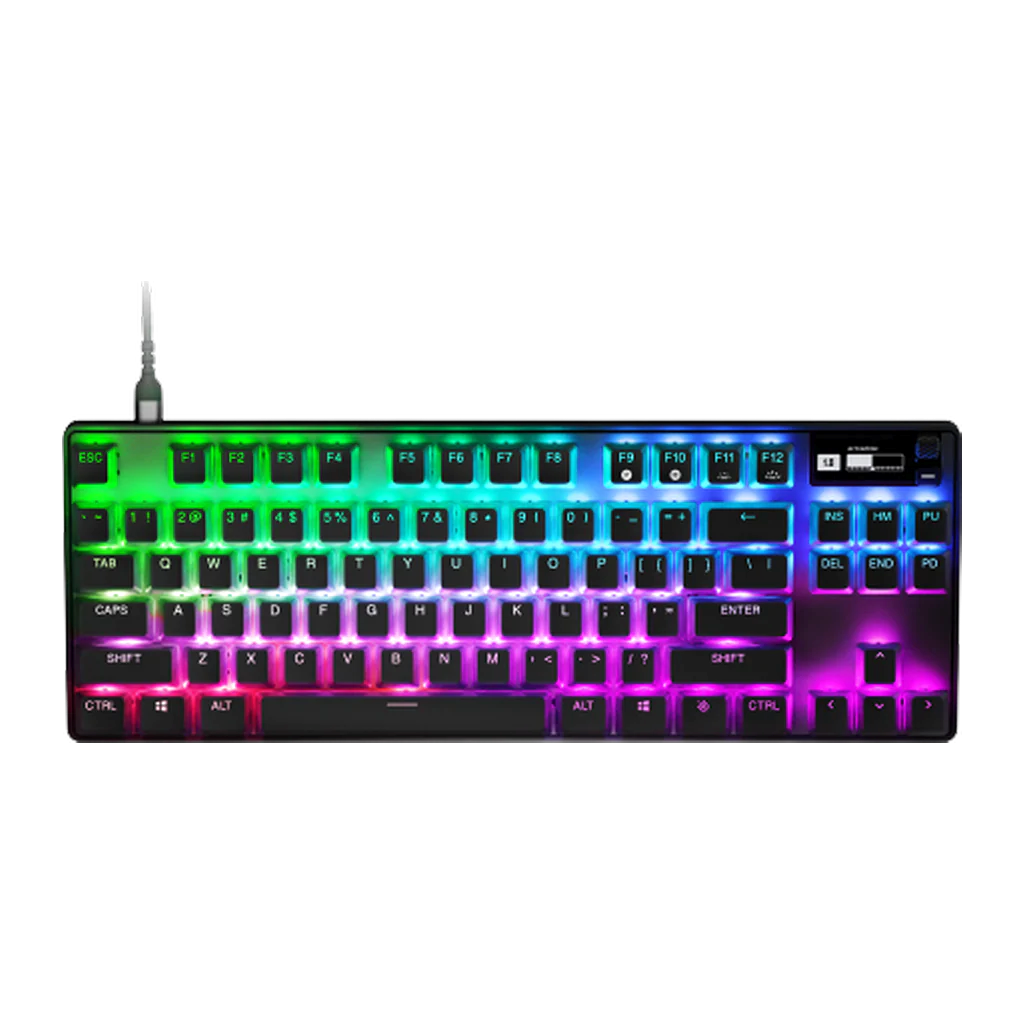 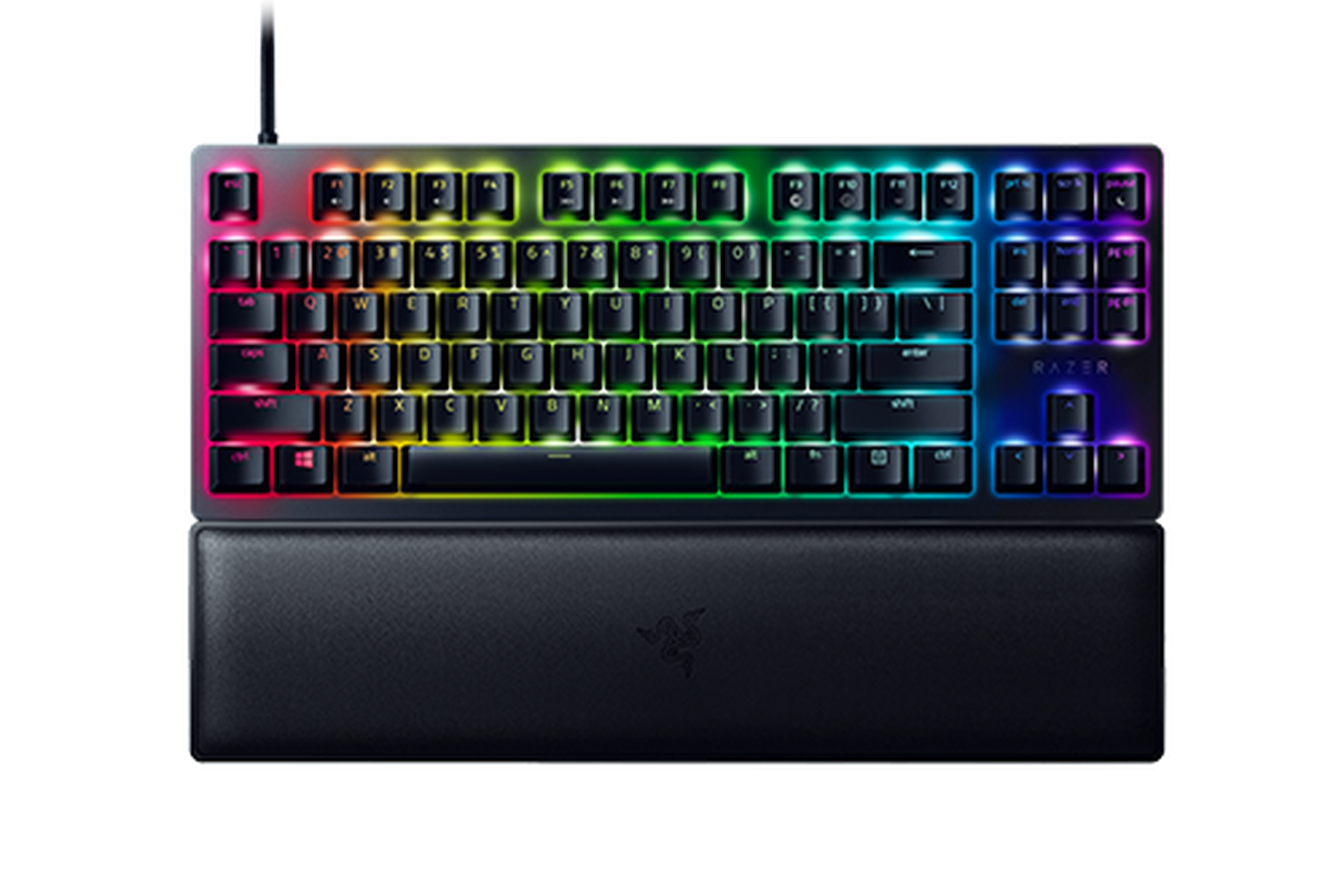 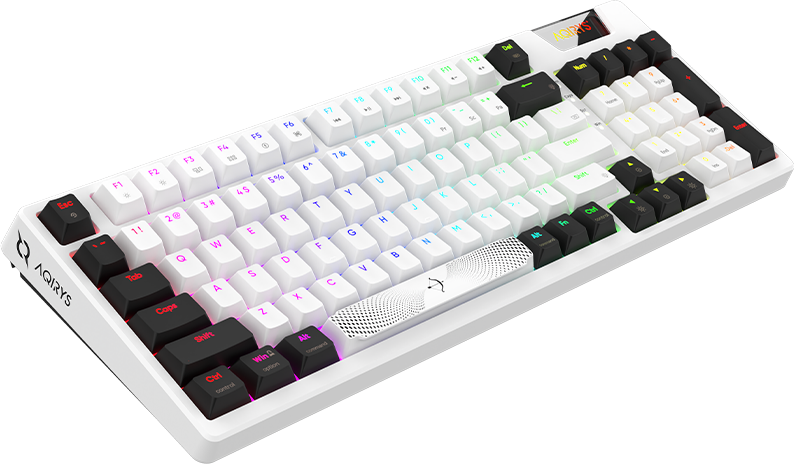 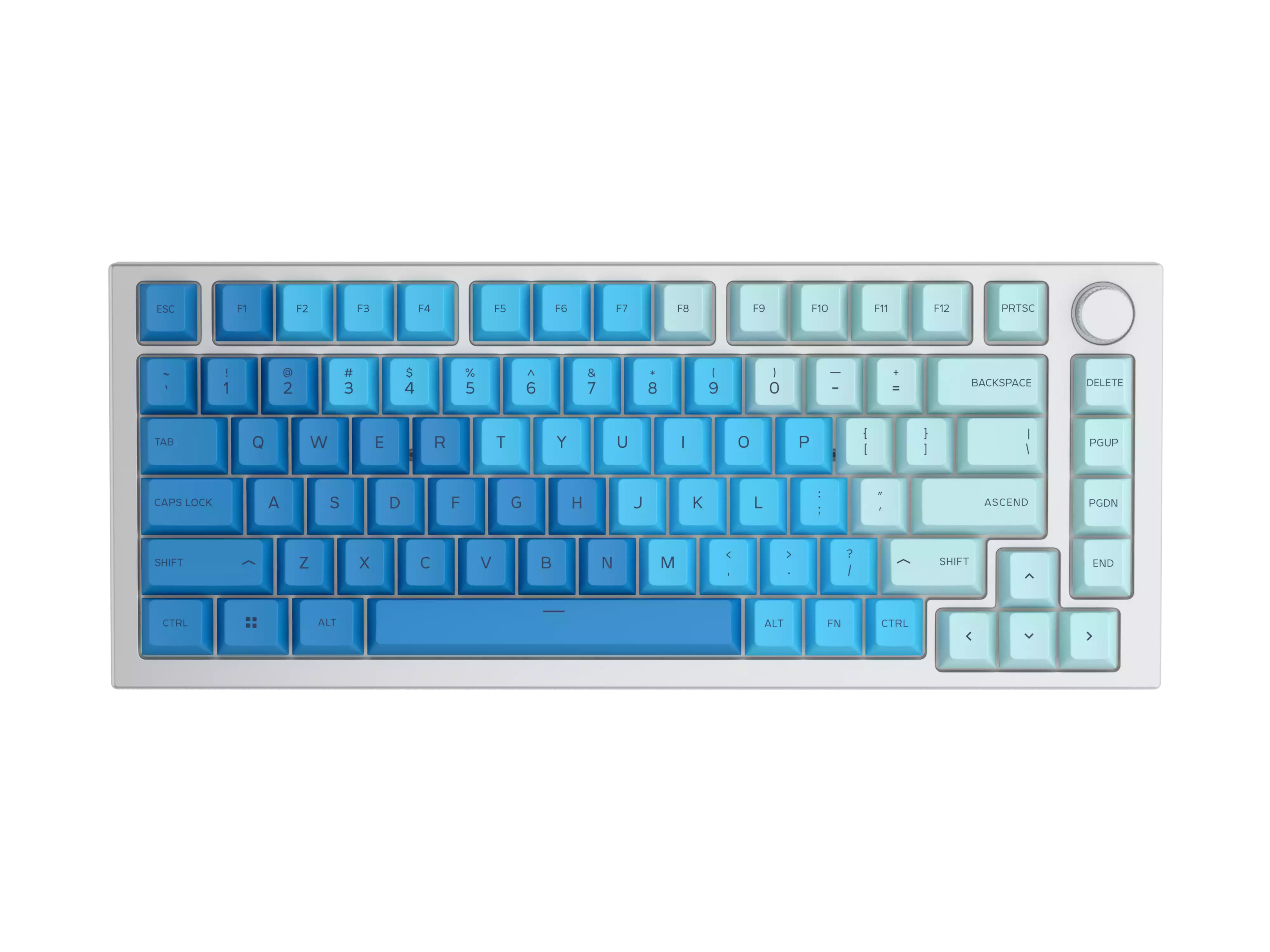 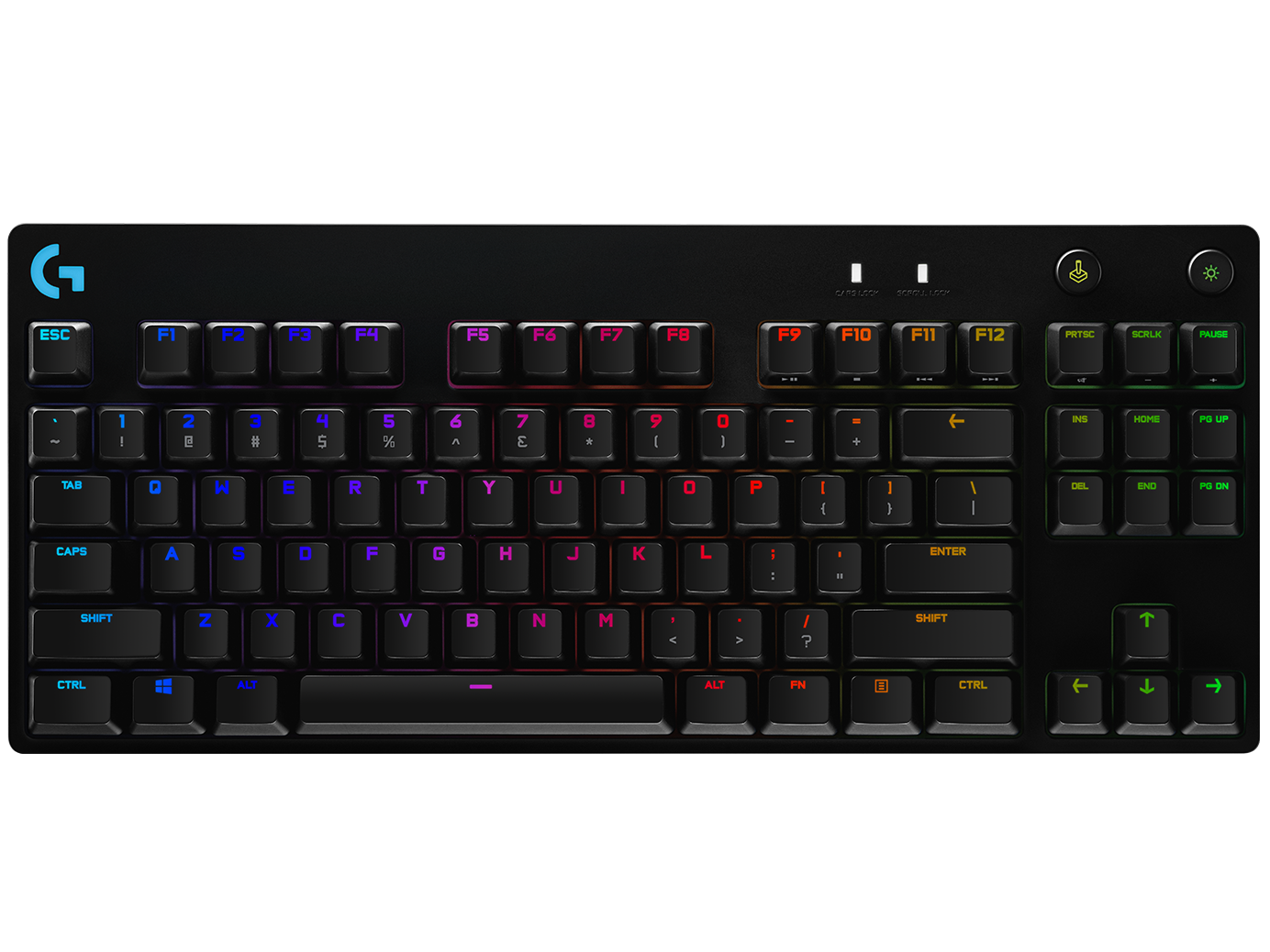 229.99 €
Full
No
No
No
No
No
Backlit Double Shot PBT
MSRP
From Factor
Pre lube Switch
Hot-swappable
Gasket-Mount
PCB silencer
Extras
Keycaps
- 20 pre-lube Tactile switches- Multitool brush- extra wider space- Aviator style cable
Backlit Double Shot PBT
Yes
114.99 €
1800 Compact
Yes
Yes
209.99 €
Full
No
No
No
Yes
No
Backlit Double Shot PBT
Yes
Yes
Yes
349.99 €
75%
Yes
Yes
Aviator style cable
Double Shot PBT
149.99 €
TKL
No
Yes
No
No
No
OEM profile, Backlit, ABS
AQIRYS - Headsets
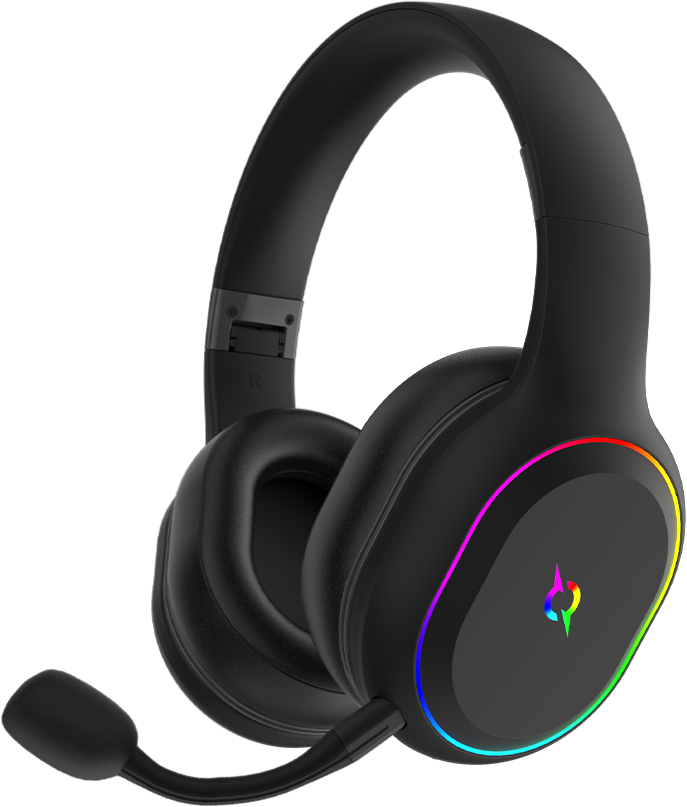 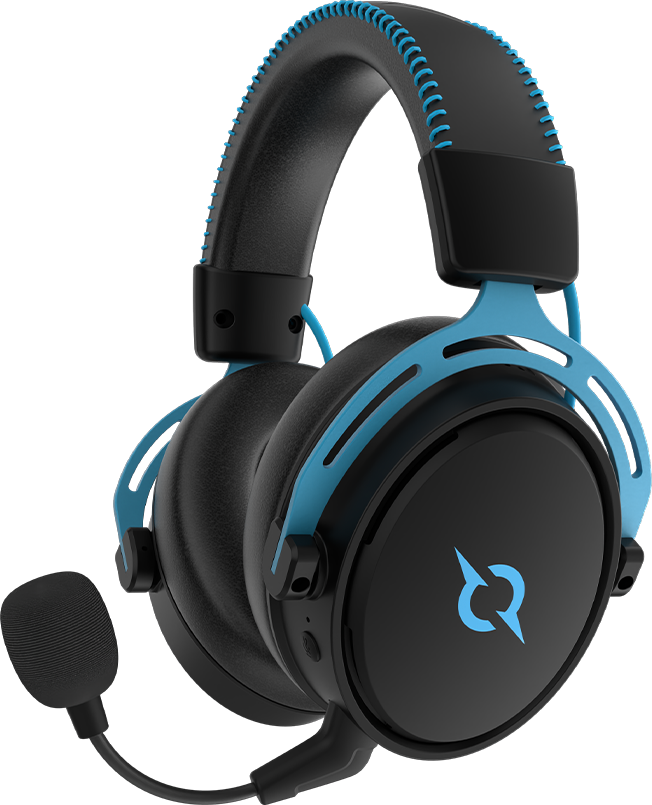 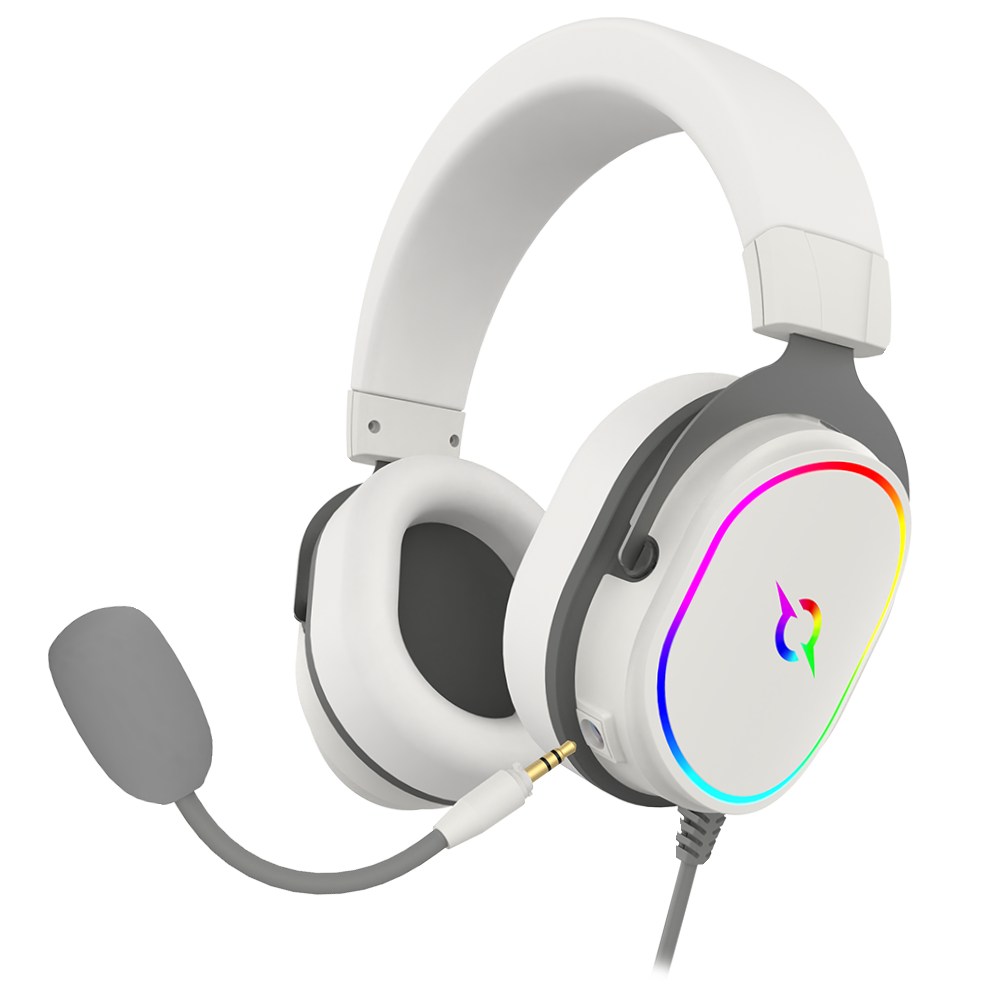 AQIRYS – Wireless Headsets
SteelSeries ARCTIS 3
RAZER Baracuda X
AQIRYS Lyra
LOGITECH G435
HyperX Cloud MIX
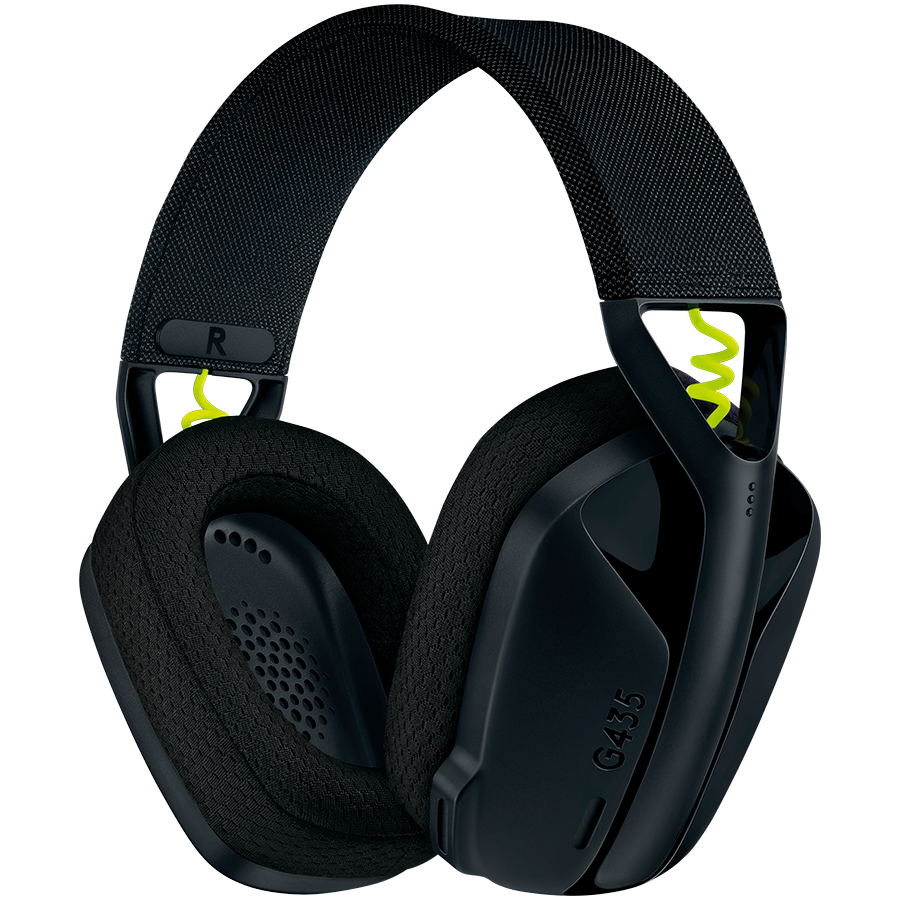 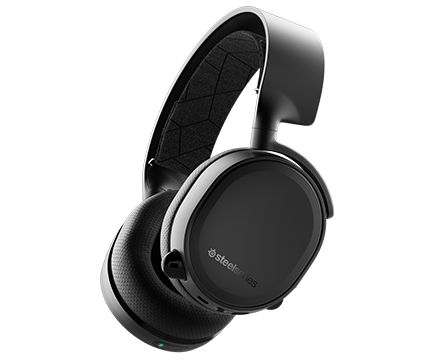 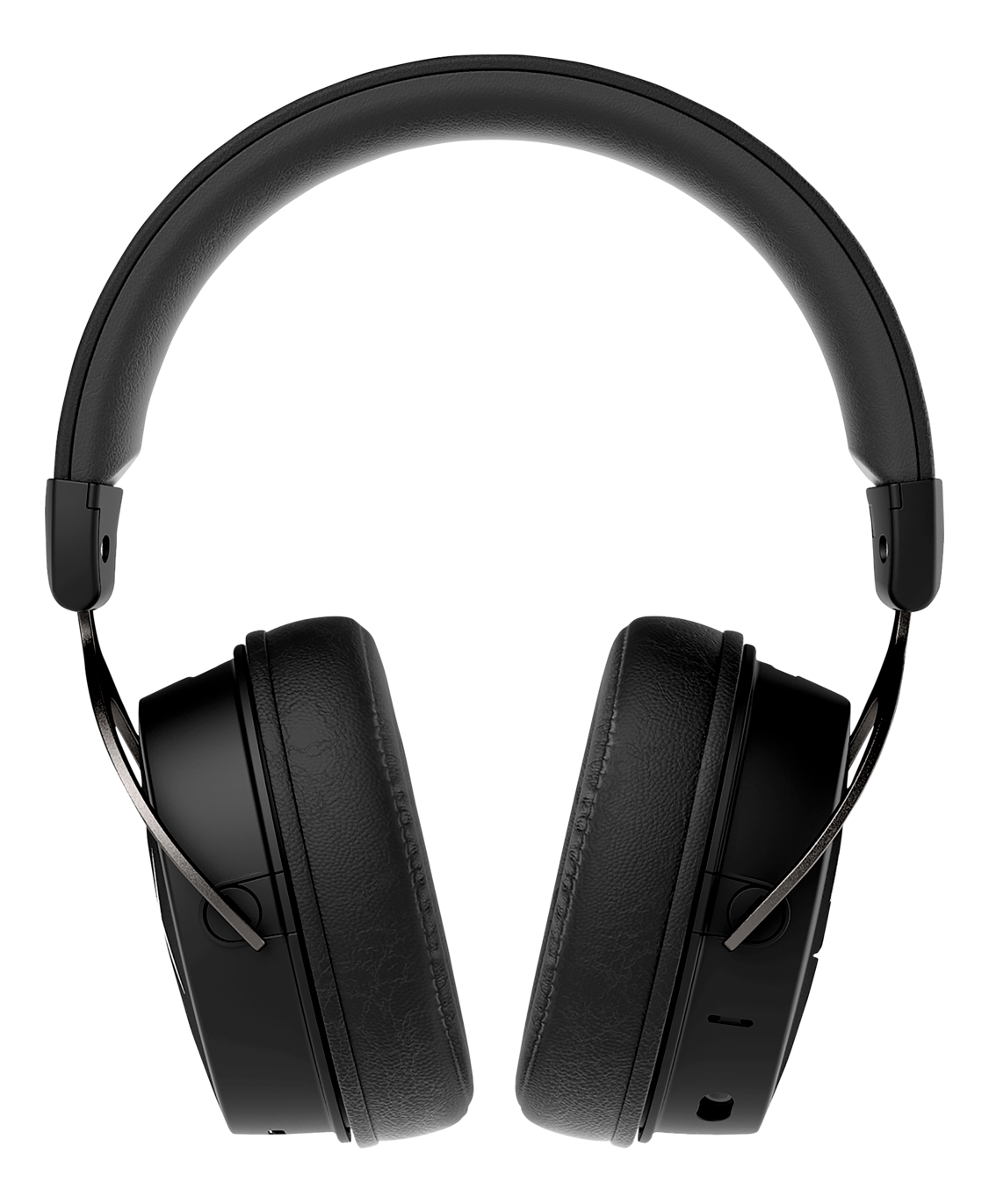 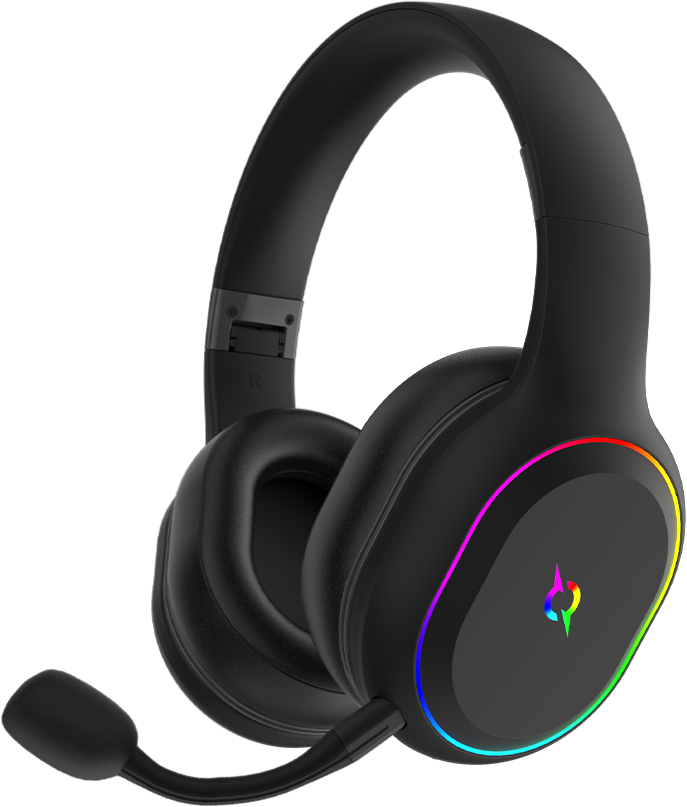 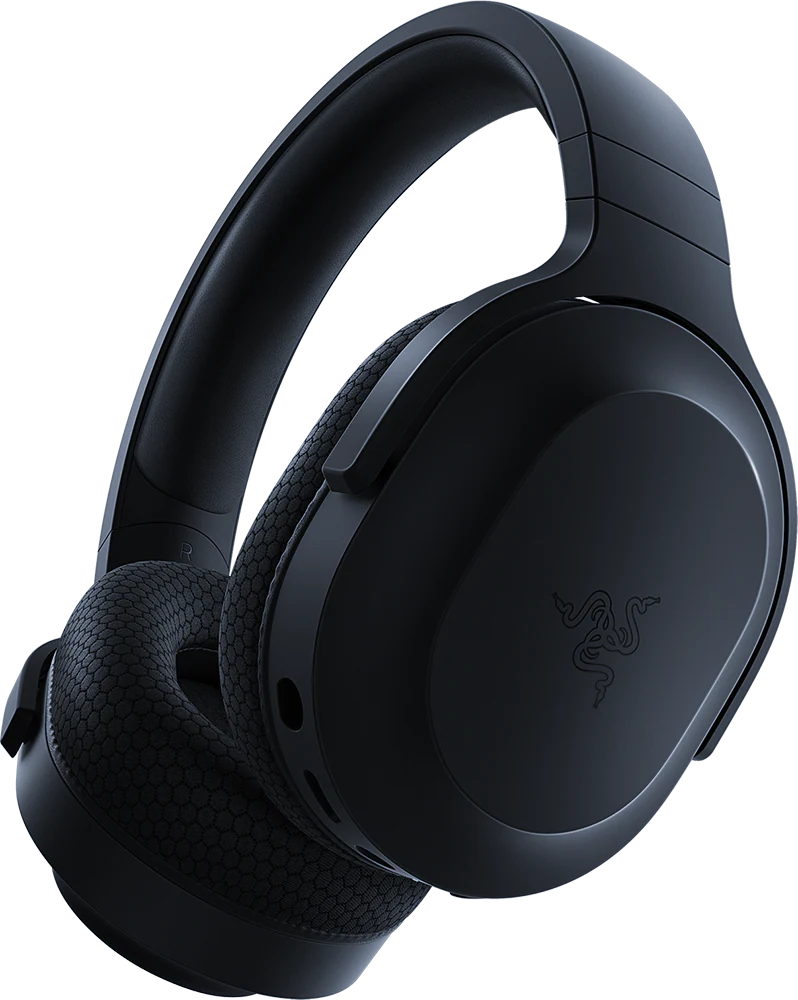 129.99 €
316g
Stereo
No
No
Retractable
No
Up to 28h
Vibration effect
MSRP
Weight
Sound
Backlight
Microphone
Dual Wireless
Battery Life
- USB receiver for Ultra-low latency 
- Bluetooth 5
Yes
69.99 €
260g
3D Stereo
1 x built-in1 x removable
- USB receiver for Ultra-low latency 
- Bluetooth 5
119.99 €
250g
Stereo
No
No
Removable
Up to 50h
Yes
No
No
199.99 €
258g
Stereo
1 x built-in1 x removable
No
Up to 20h
79.99 €
165g
Stereo
No
No
Build-in
- USB receiver for Ultra-low latency 
- Bluetooth 5
Up to 18h
Up to 27h
AQIRYS - Gaming Chair
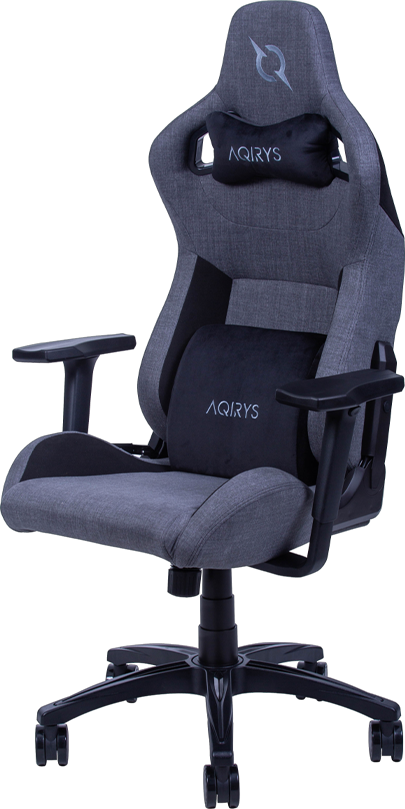 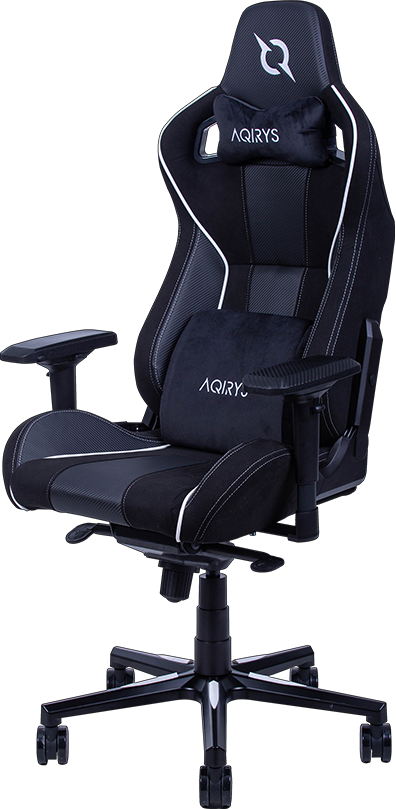 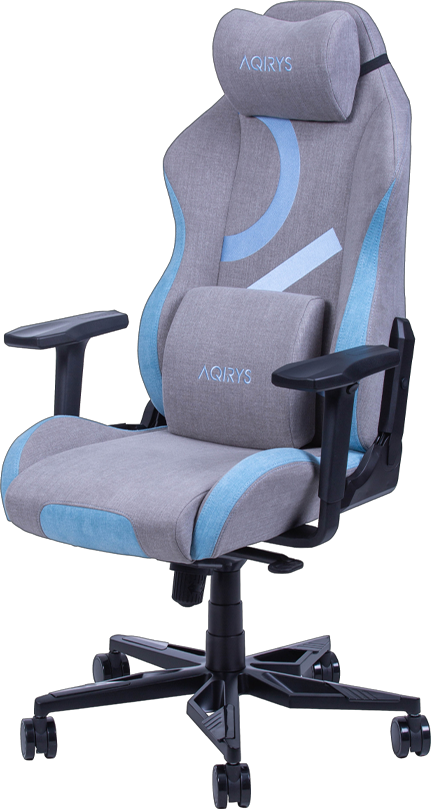 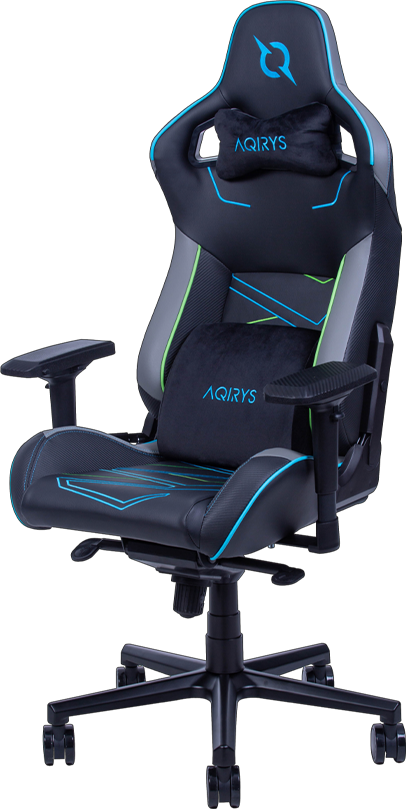 AQIRYS – Gaming Chairs
Secretlab OMEGA 2020
AQIRYS Ymir
Corsair TC200
NOBLECHAIR HERO TX
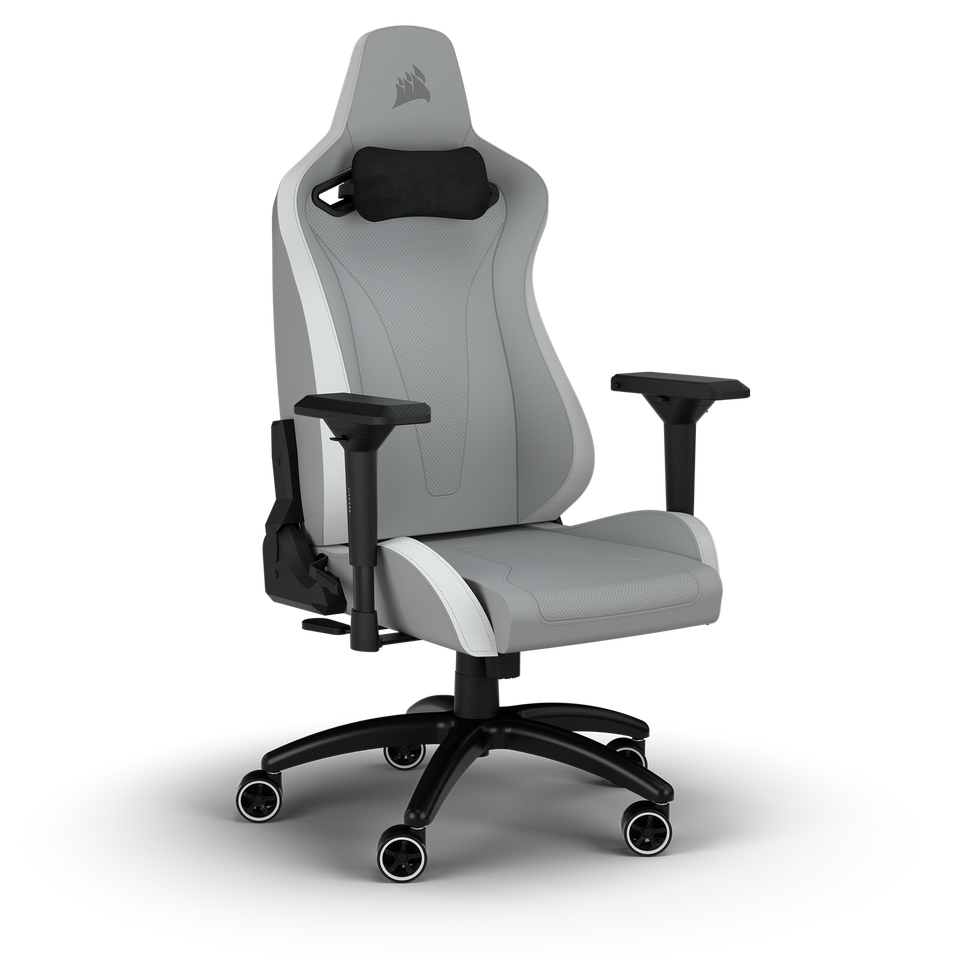 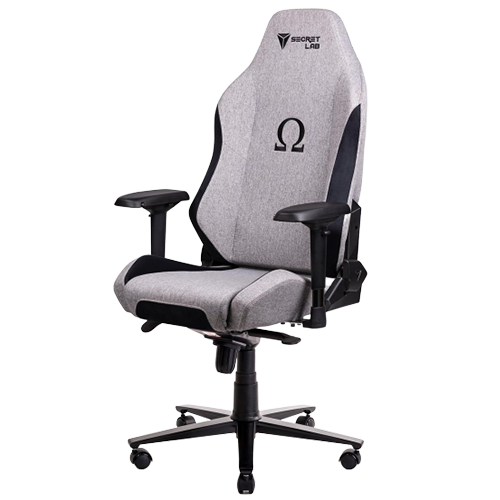 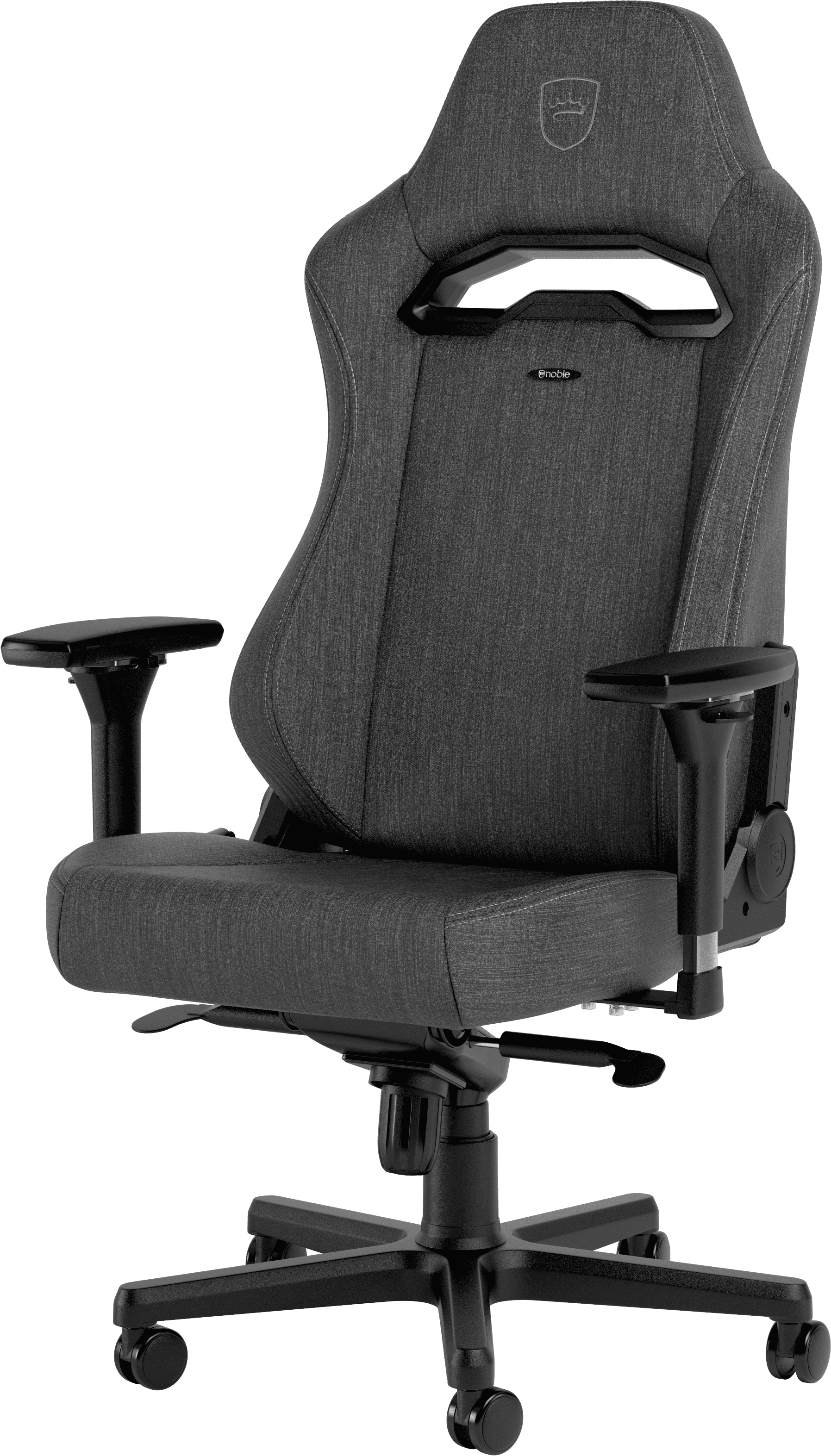 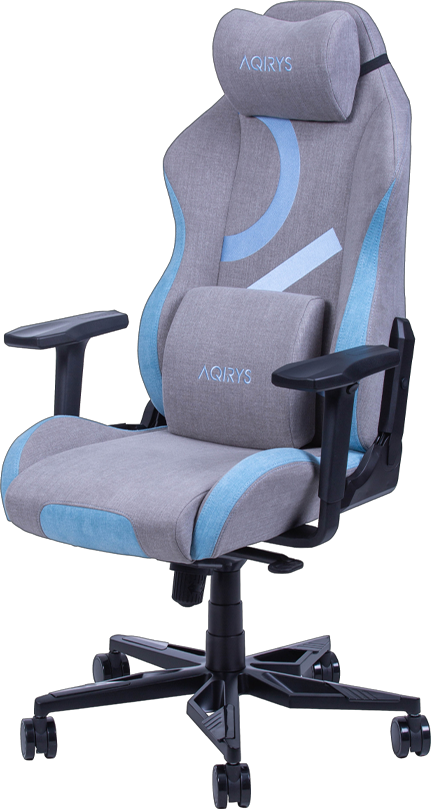 MSRP
379.99 €
419.99 €
449.99 €
389.99 €
Maximum Load
160 kg
150 kg
110 kg
120 kg
Lumbar support
Yes
Yes
Yes - optional
Yes
Cervical support
Yes
Yes
Yes
Yes
Casters
3-inch Nylon (5 pcs)
2.4-inch Nylon (5 pcs)
XL PU coated (5 pcs)
2.4-inch Nylon (5 pcs)
Frame Type
Carbon Steel
Robust steel
Steel
Steel
Upholstery Type
High-Quality Fabric
Soft-Weave Fabric
Fabric
Soft Fabric
Gas Piston
Class 4
Class 4
Class 4
Class 3
Mechanism
Frog
Frog
Frog
Butterfly
Certification
EN 1335-1:2021 & EN 1335-2:2019
DIN EN 1335
EN 1335-2:2019
No
Extra
3-inch Silent Wheels (5pcs)
No
No
No
AQIRYS – PC Case
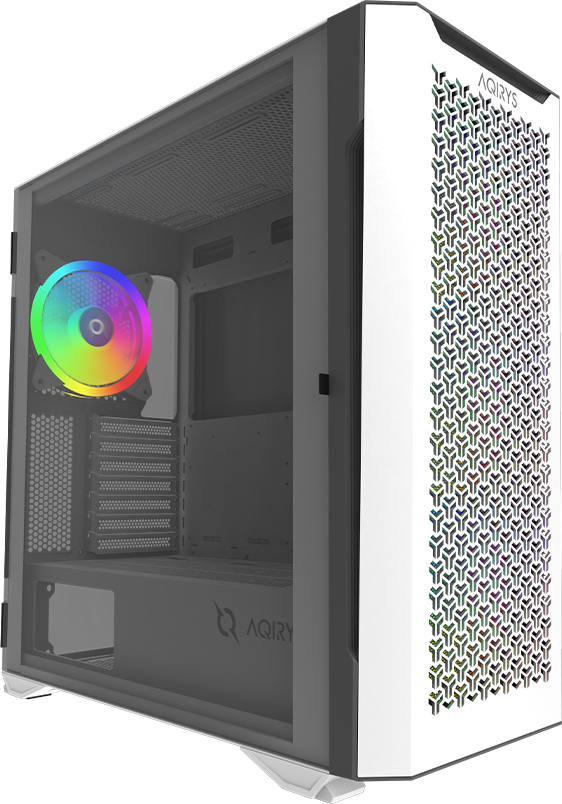 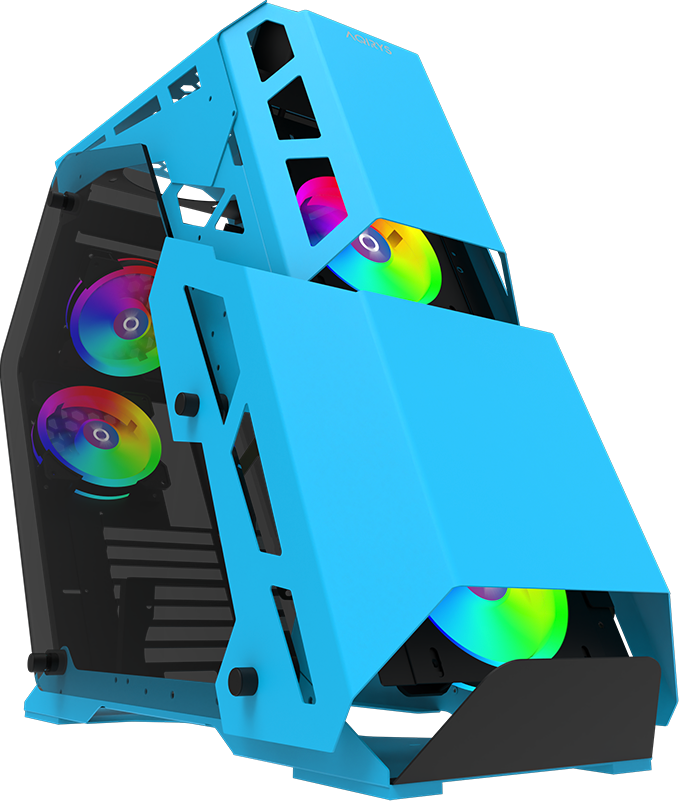 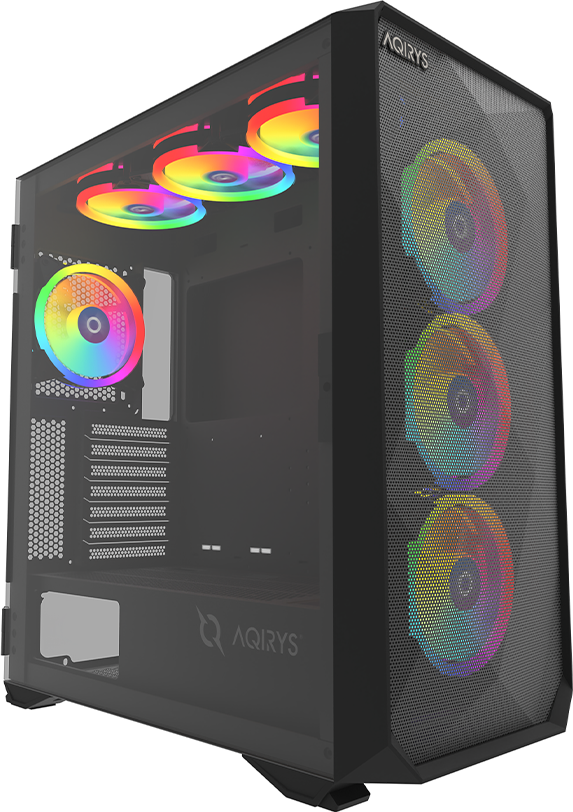 AQIRYS – CPU Coolers
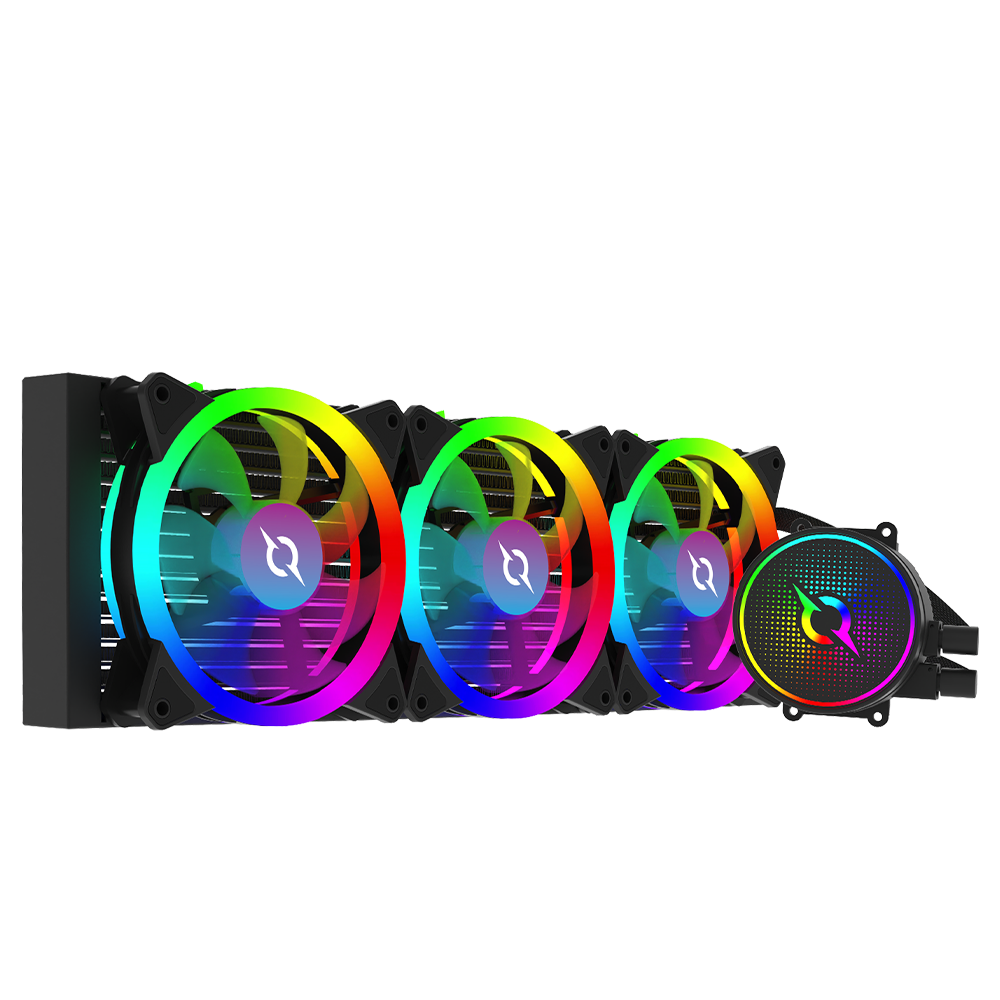 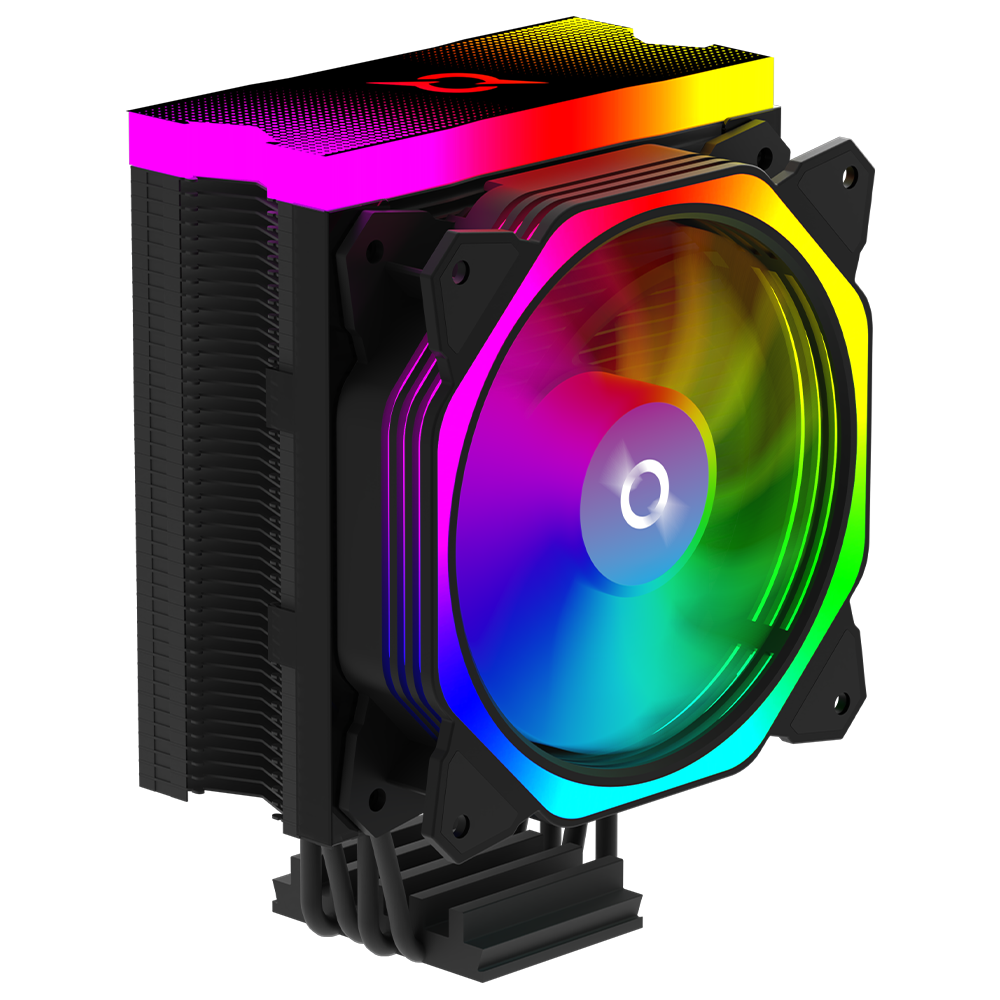 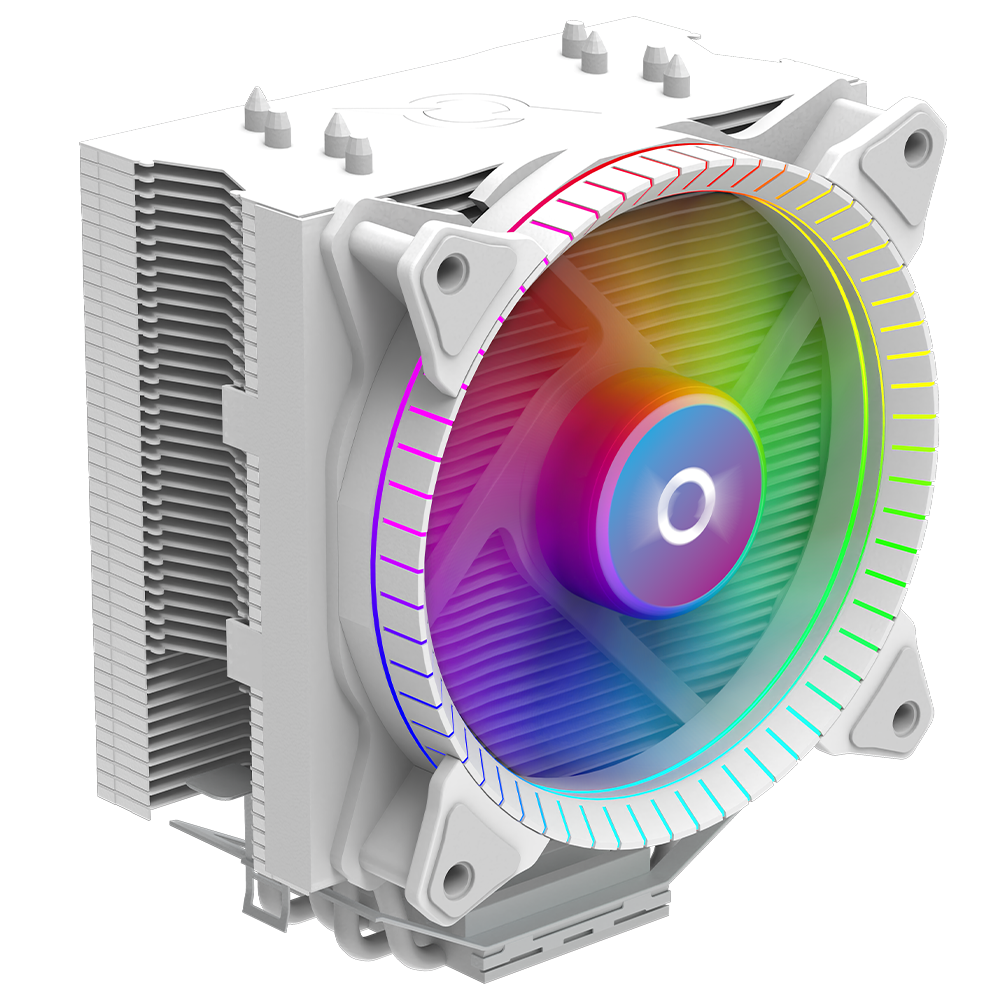 AQIRYS - PSU
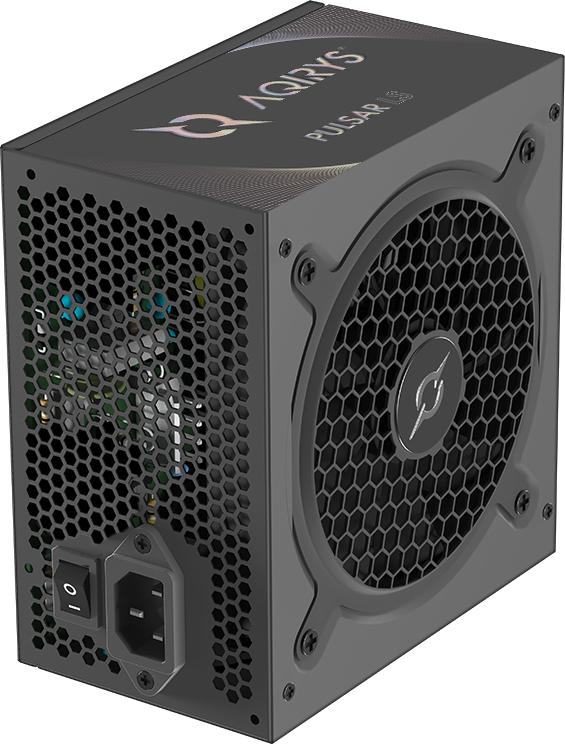 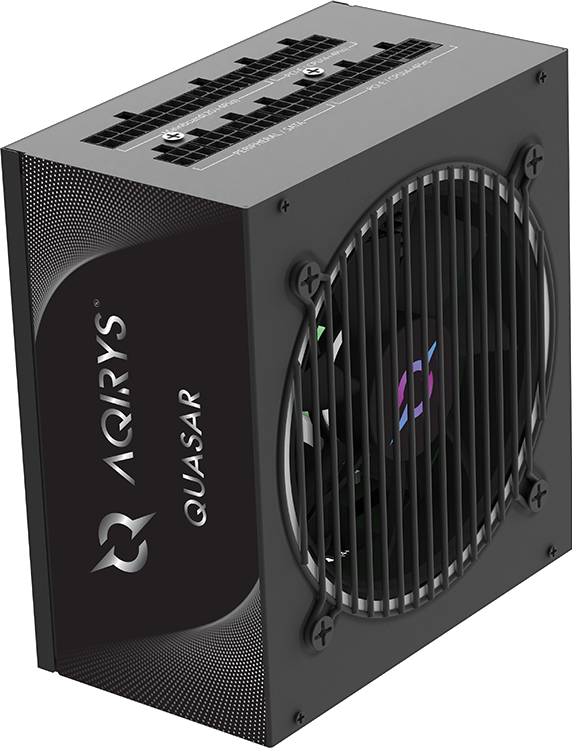 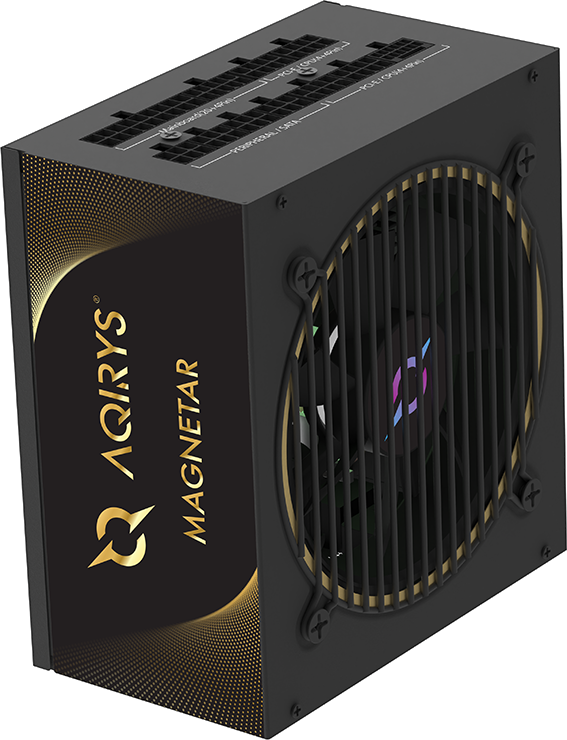 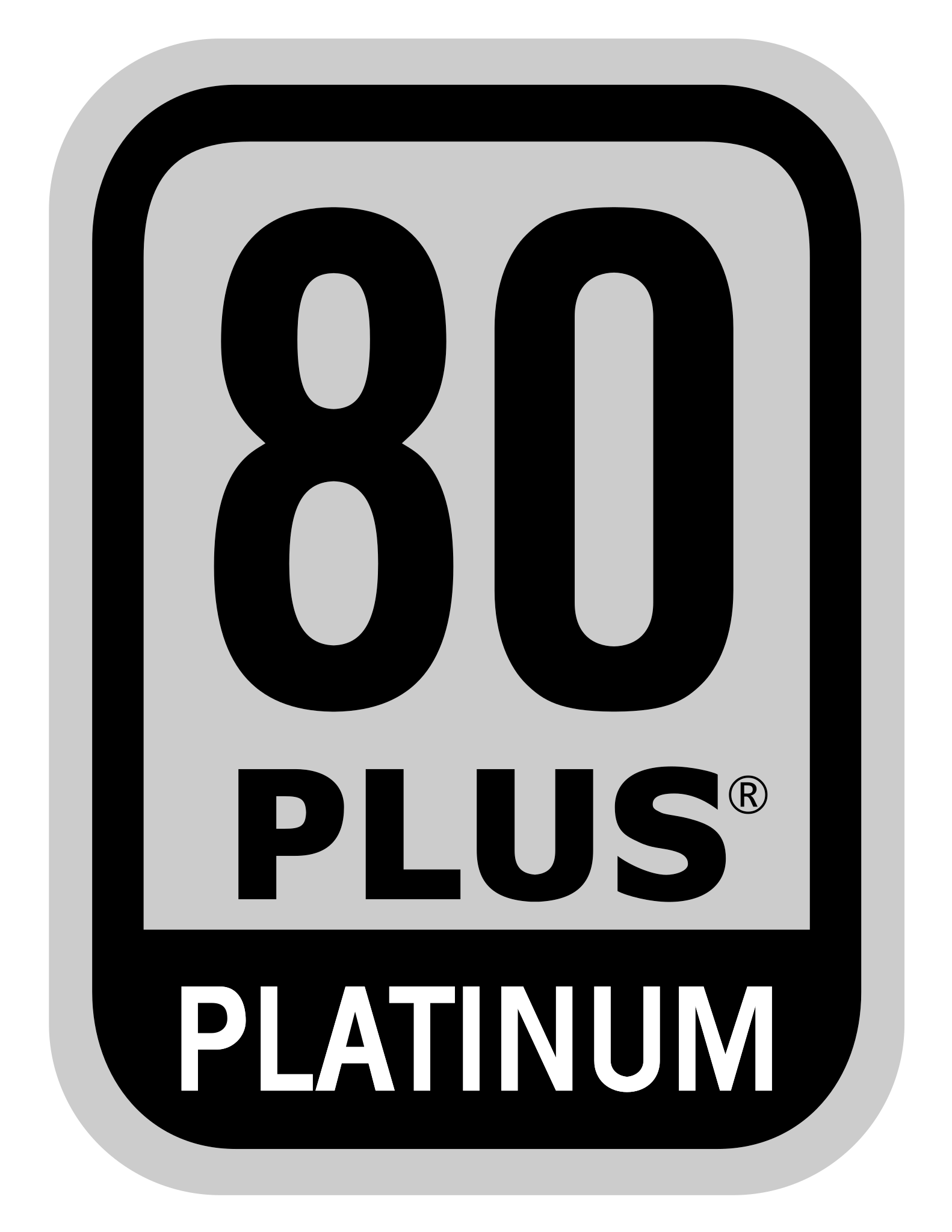 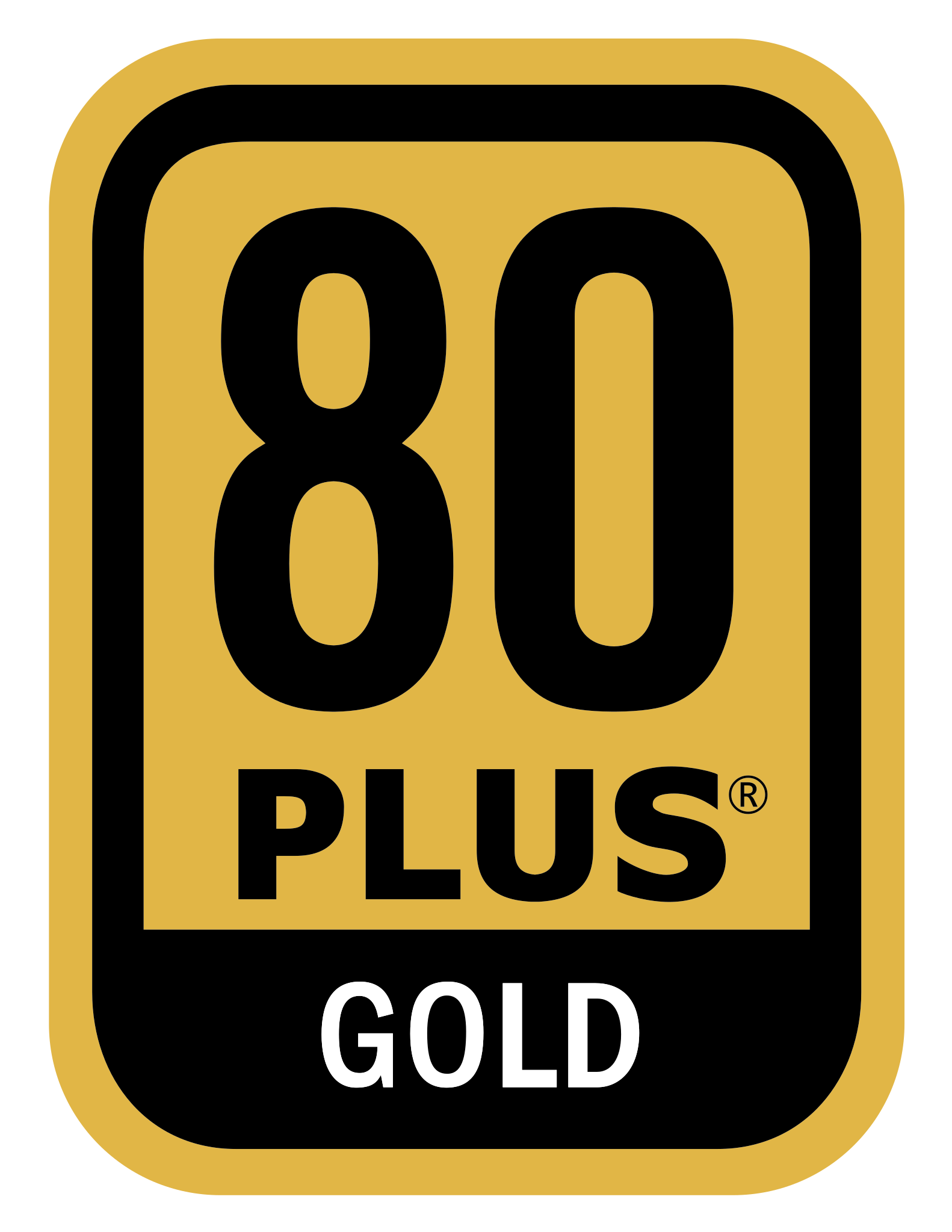 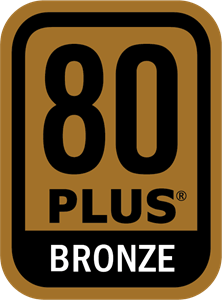 Our Awards
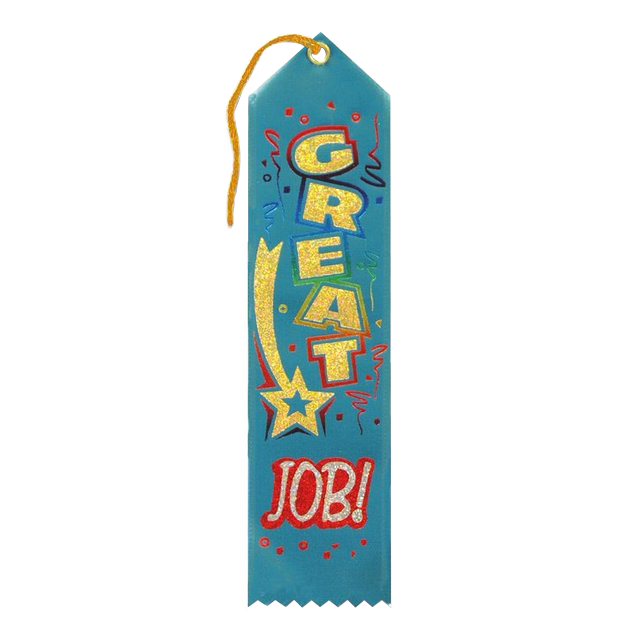 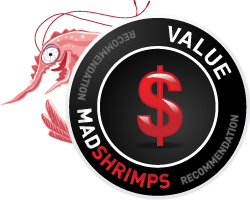 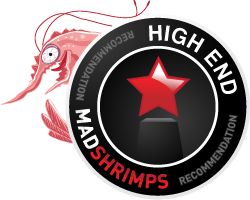 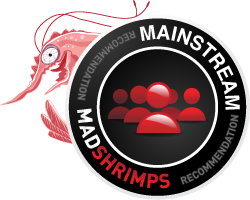 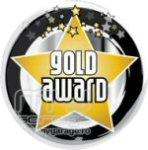 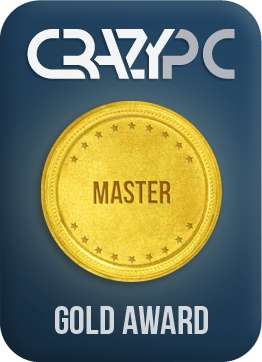 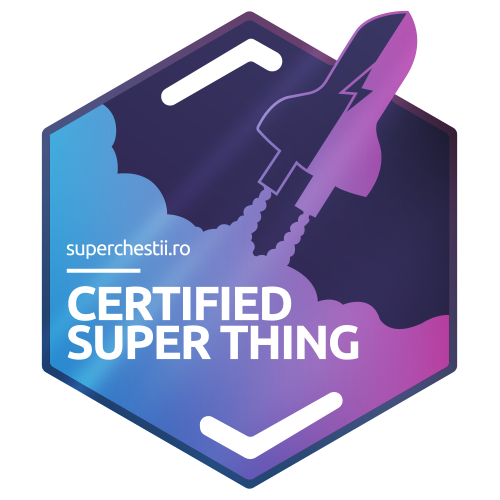 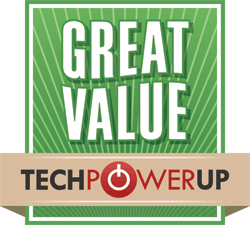 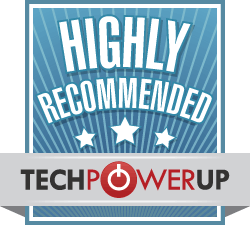 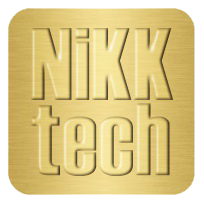 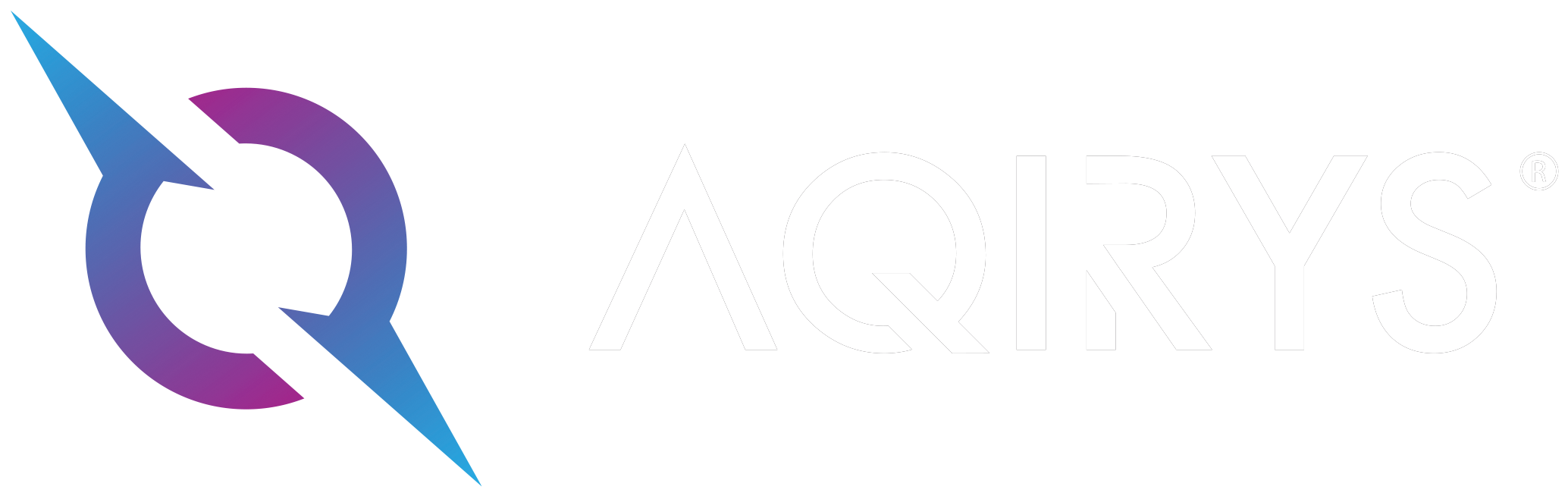 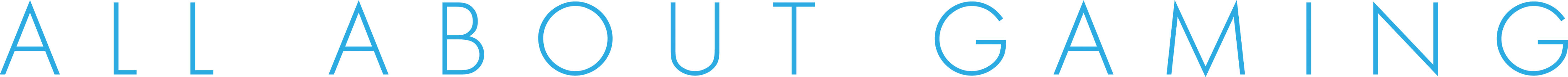 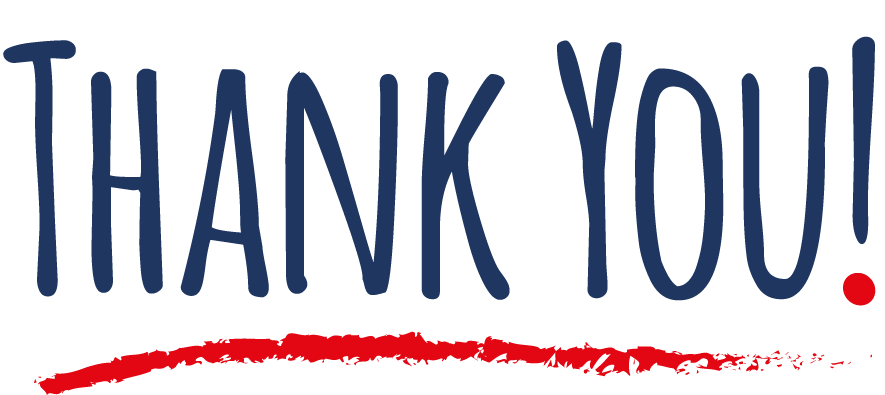